«ГОВОРЯЩАЯ СРЕДА В ПРОСТРАНСТВЕ ДЕТСКОГО САДА»
Организация «говорящей» предметно – развивающей образовательной среды как средство поддержки инициативы и самостоятельности ребёнка
МБДОУ «Теремок
Воспитатель 
Борисенко Н.И.
Цель «Говорящей» среды: 


   создание условий для полноценного развития дошкольников по всем образовательным областям ФГОС ДО в соответствии с конкретными особенностями и требованиями образовательной программы детского сада.
Вариативная
Доступная
Безопасная
РППС
ФГОС ДО 3.3.4
Содержательно – насыщенная
Мобильная
Трансформируемая
Полифункциональная
«Говорящая среда»
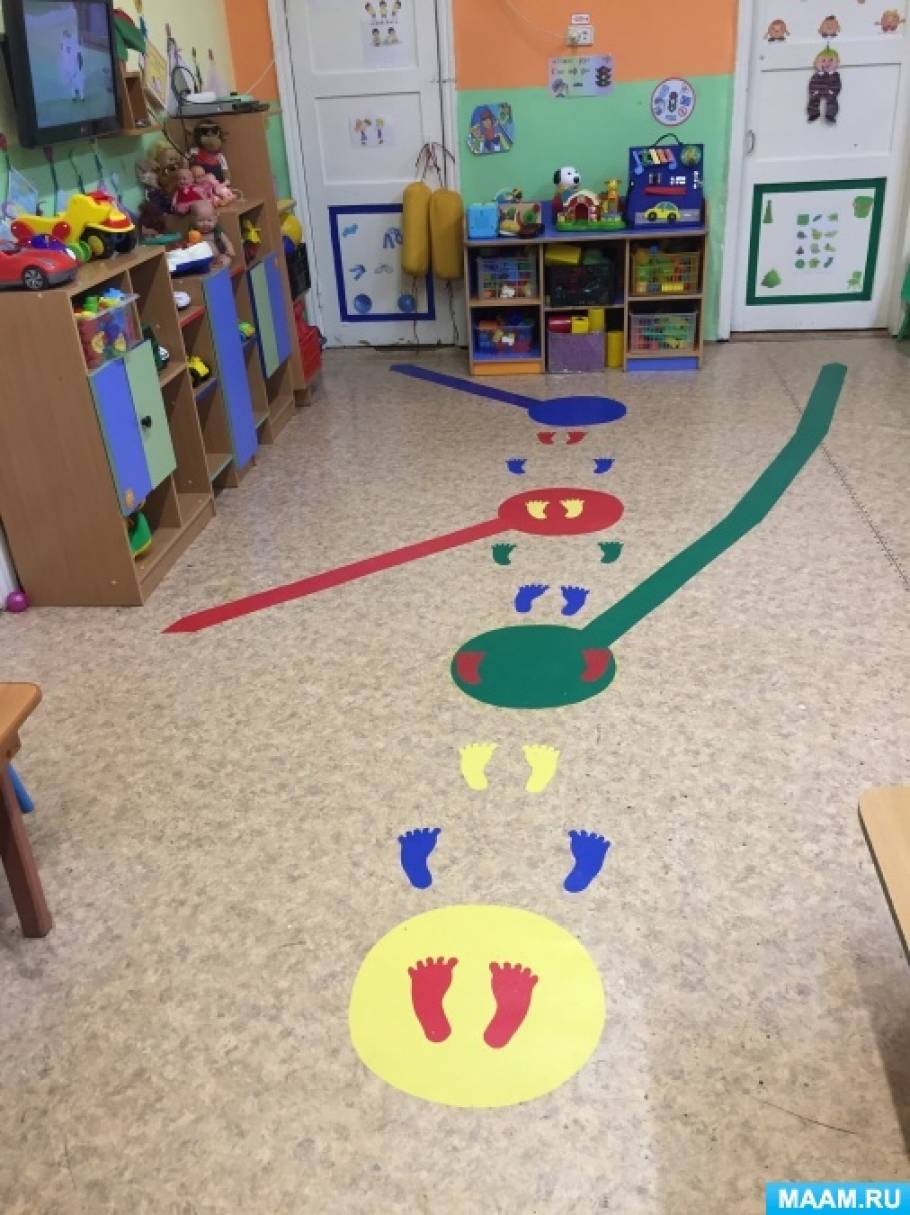 Технология организации
образовательного 
пространства в детском саду, 
где слышен «голос ребенка»,
его интересы, 
пожелания,
предложения и инициативы
поддерживаются.
Детям
Ты здесь очень нужен! 
(Посмотри, вот висит твой рисунок)
•Твой труд ценен! 
(Поэтому мы никогда не скажем тебе: «выбрось это в мусор»)
•Это твоё место! 
(Ты можешь положить здесь свои вещи, их гарантированно никто не тронет.
•Твоё мнение много значит! 
(Посмотри здесь результаты твоего голосования, выбора)
•Мы гордимся твоими достижениями!
•Попробуй это, тебе понравиться!
•о теме проекта
•о теме недели
Родителям
о том, чем наполнена жизнь детей в детском саду.
Педагогу
об интересах и приоритетах детей в выборе вида и содержания деятельности, что помогает эффективно планировать дальнейшее взаимодействие с детьми.
«Голос ребенка» зачастую действует разнонаправленно с процессами, организуемыми взрослым. Однако многие педагоги видят свою задачу в том, чтобы комфортно для ребенка вписать его голос в схемы, предлагаемые взрослым, соответствующие культурным нормам и ожиданиям.
ГОЛОС РЕБЁНКА

РЕАЛИЗАЦИЯ ИДЕИ 

ПРОДУКТ
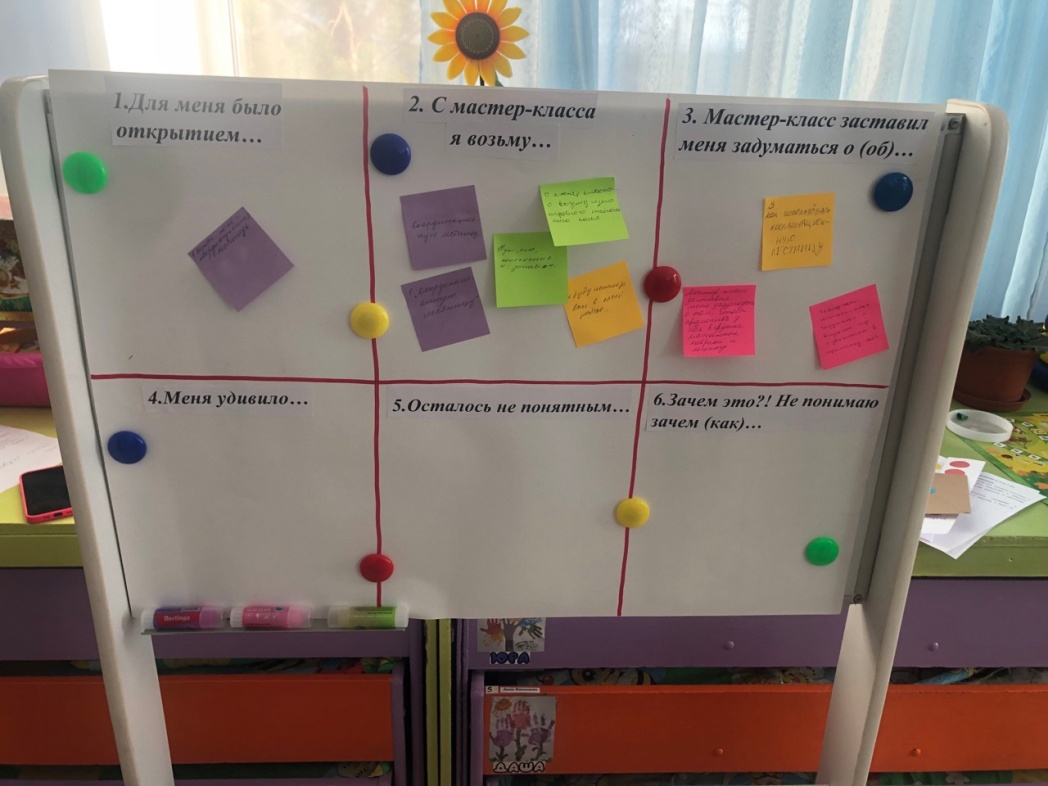 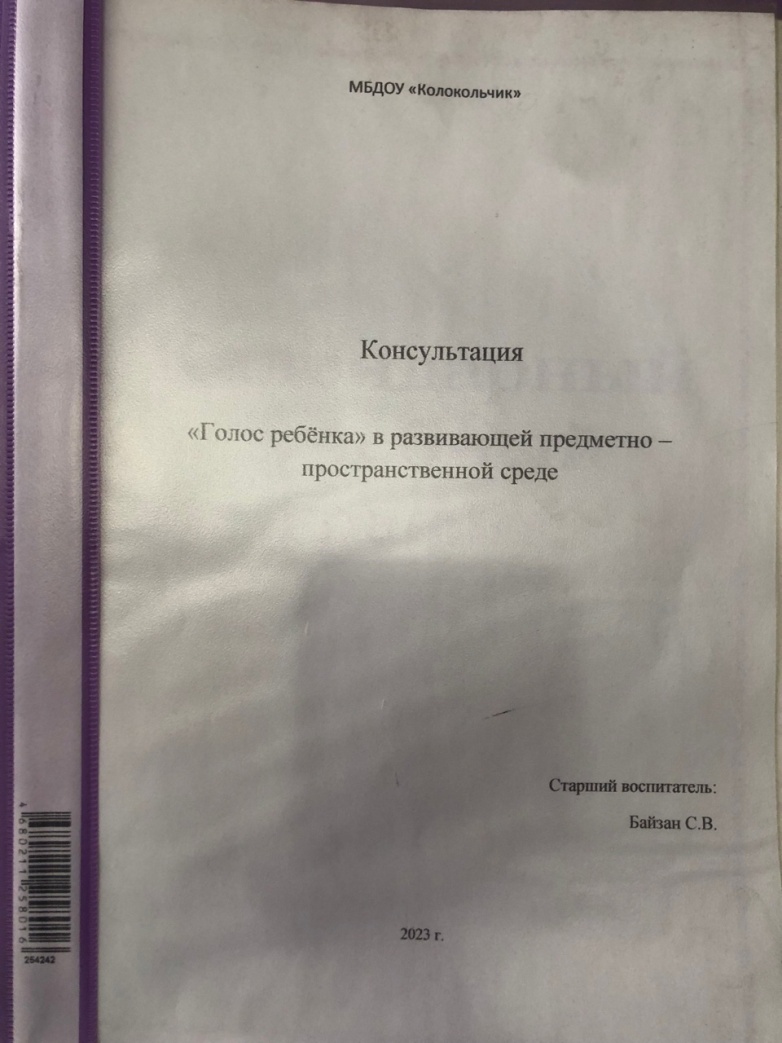 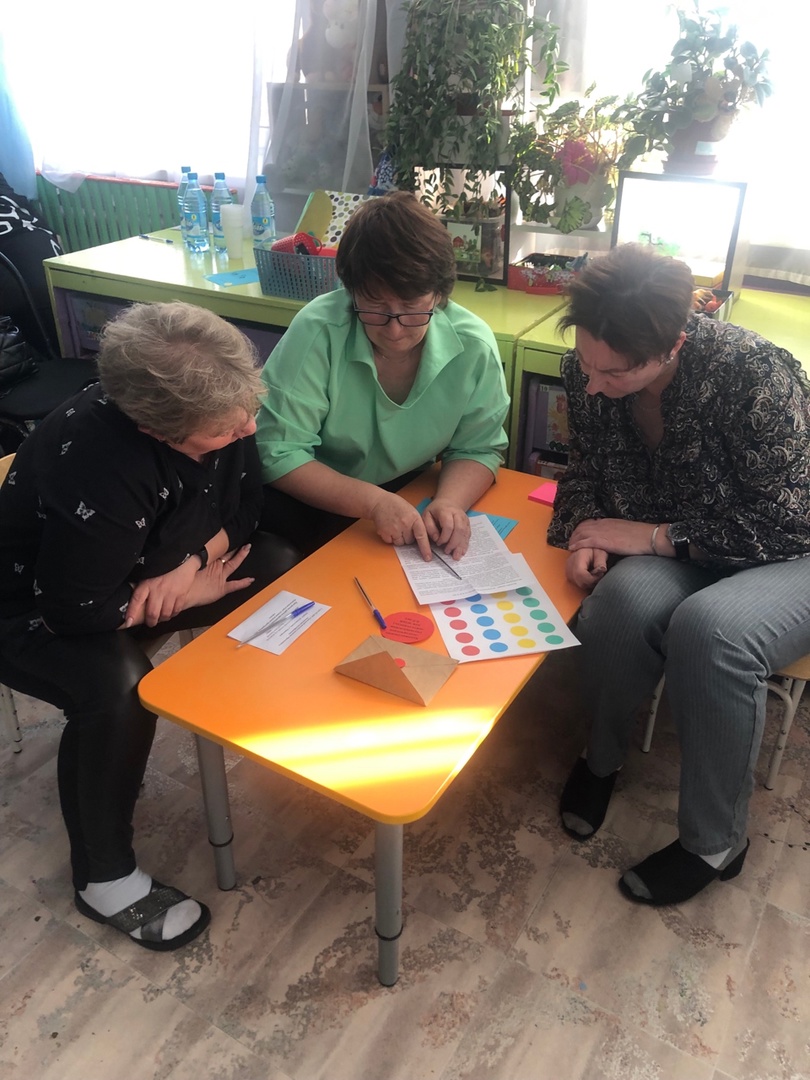 Что сделать с результатом детского труда?
Зона ближайшего развития                     пространство детской реализации
Инициатива
ребёнка
Решение аналогичны      заданий
Умение сотрудничать
Новый продукт
Самостоятельность ребёнка
Познавательная активность
Помощь взрослого
Культура 
будущего
1 
Культура прошлого
2
Уровень
Актуального 
развития
3
Культура
будущего
ЗБР
ПДР
Роль взрослого – обеспечить процесс реализации ребёнком собственных идей, замыслов, переживаний.
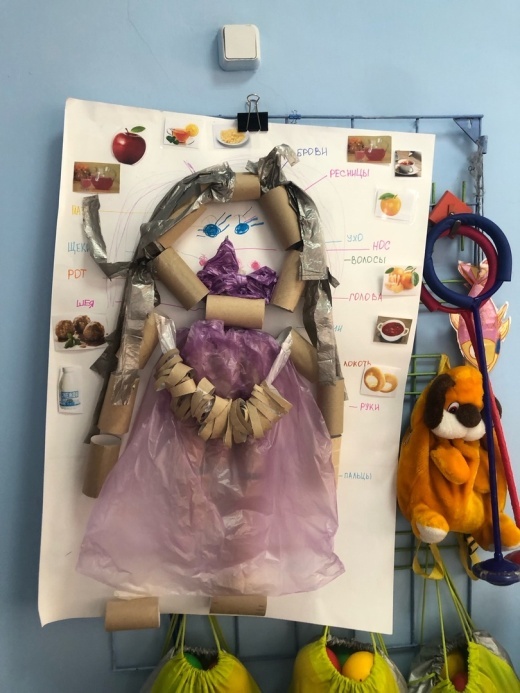 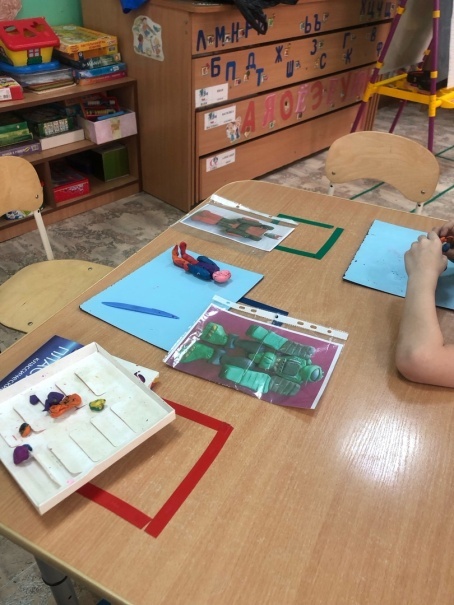 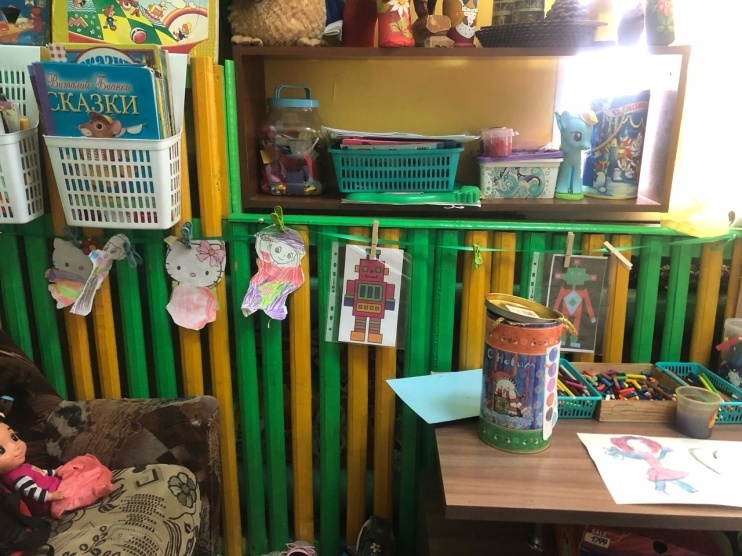 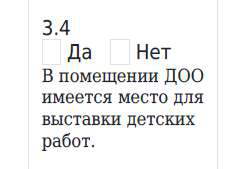 мкдо
Центр Творчества
Вид деятельности по ФГОС ДО:
Изобразительная 
(рисование, лепка, аппликация)
Центр экспериментирования
Вид деятельности по ФГОС ДО:
Познавательно-исследовательская
Центр конструирования
Вид деятельности по ФГОС ДО:
Конструирование из разных материалов  (конструкторы, модули, бумагу, природный и иной материал)
Центр коммуникации
Вид деятельности по ФГОС ДО:
Коммуникативная
(общение и взаимодействие со взрослыми и сверстниками)
Центр физической активности
Вид деятельности по ФГОС ДО:
Двигательная 
(овладение основными видами движений)
ЦЕНТРЫ ДЕТСКОЙ АКТИВНОСТИ
Центр  грамотности и письма
Вид деятельности по ФГОС ДО:
Познавательно-исследовательская
Центр математики
Вид деятельности по ФГОС ДО:
Познавательно-исследовательская
Центр книги
Вид деятельности по ФГОС ДО:
Восприятие художественной
литературы и фольклора
Центр музыки
Вид деятельности по ФГОС ДО:
Музыкальная 
(восприятие и понимание смысла музыкальных произведений, пение, музыкально-ритмические движения, игра на детских музыкальных инструментах)
Центр самообслуживания
Вид деятельности по ФГОС ДО:
Самообслуживание и элементарный 
бытовой труд
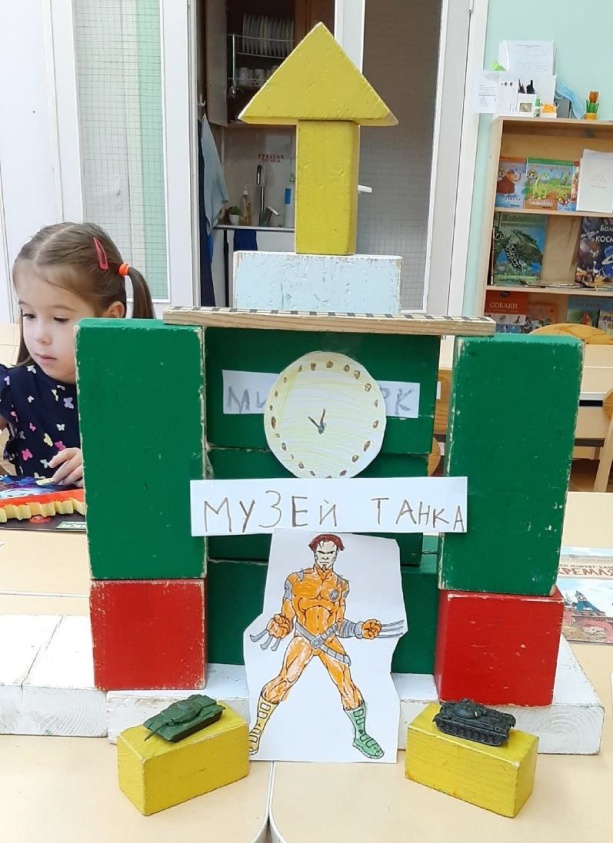 Центр конструирования
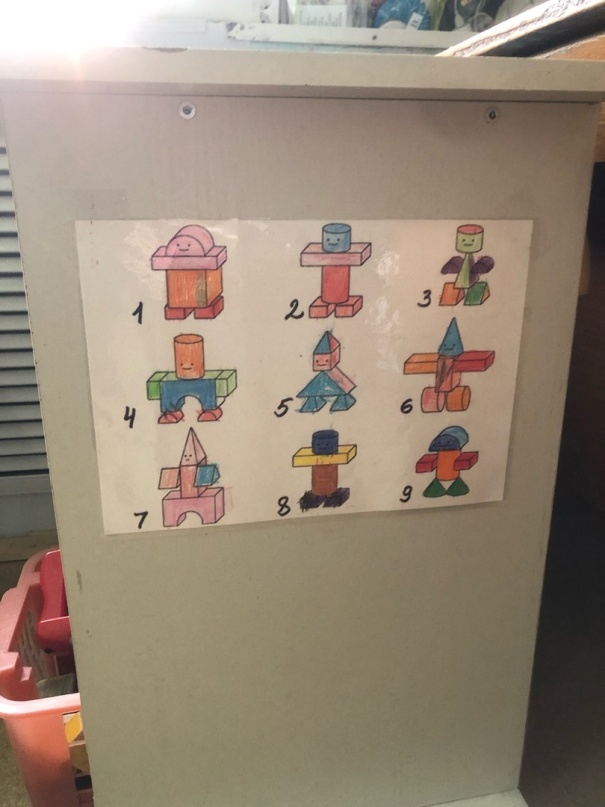 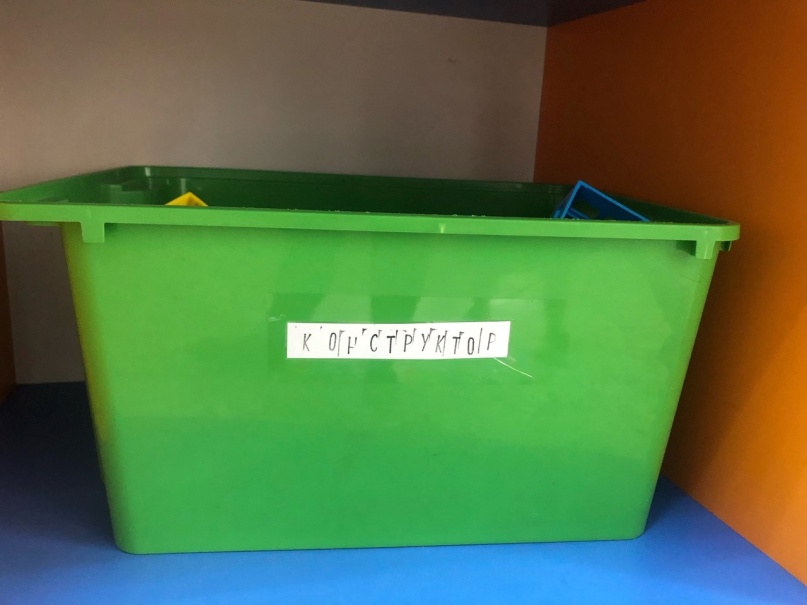 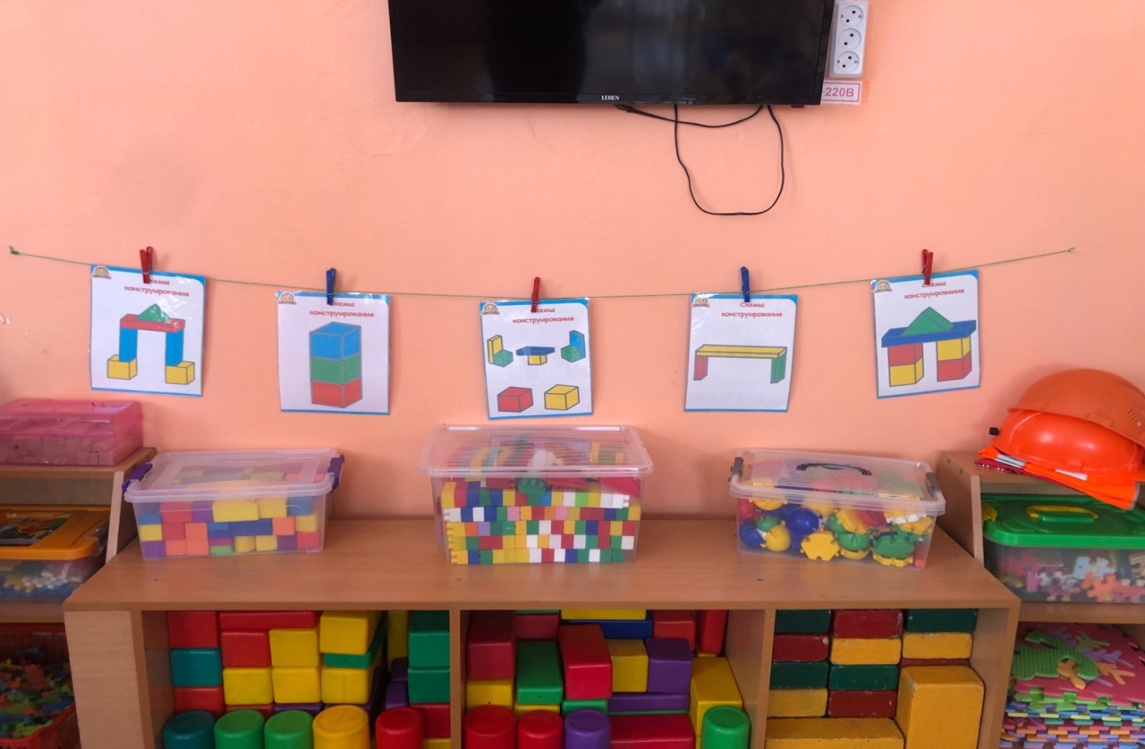 Центр творчества
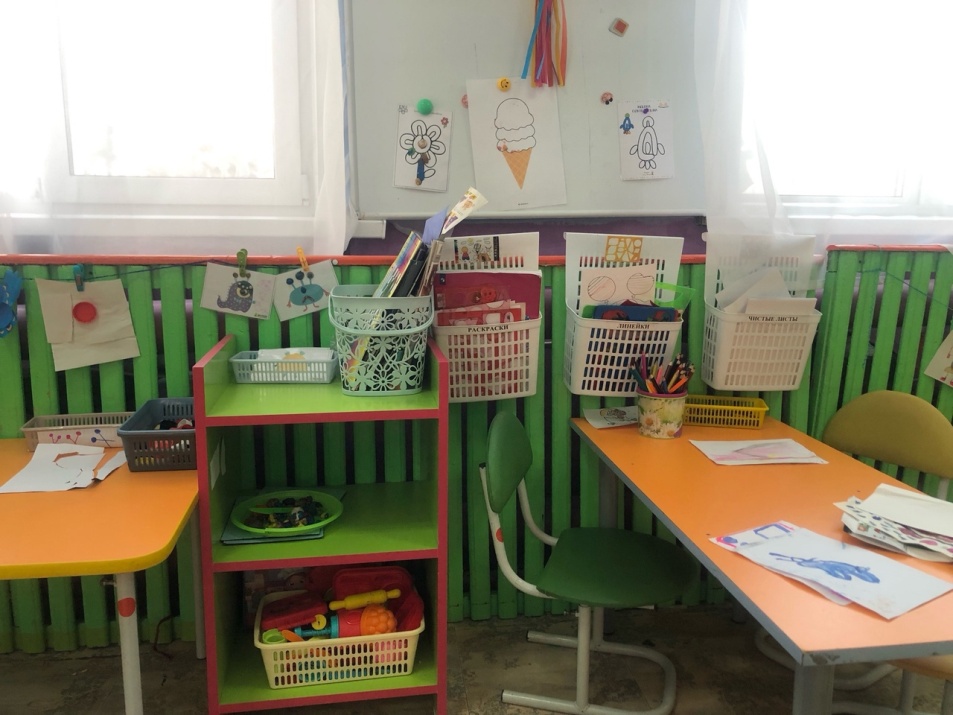 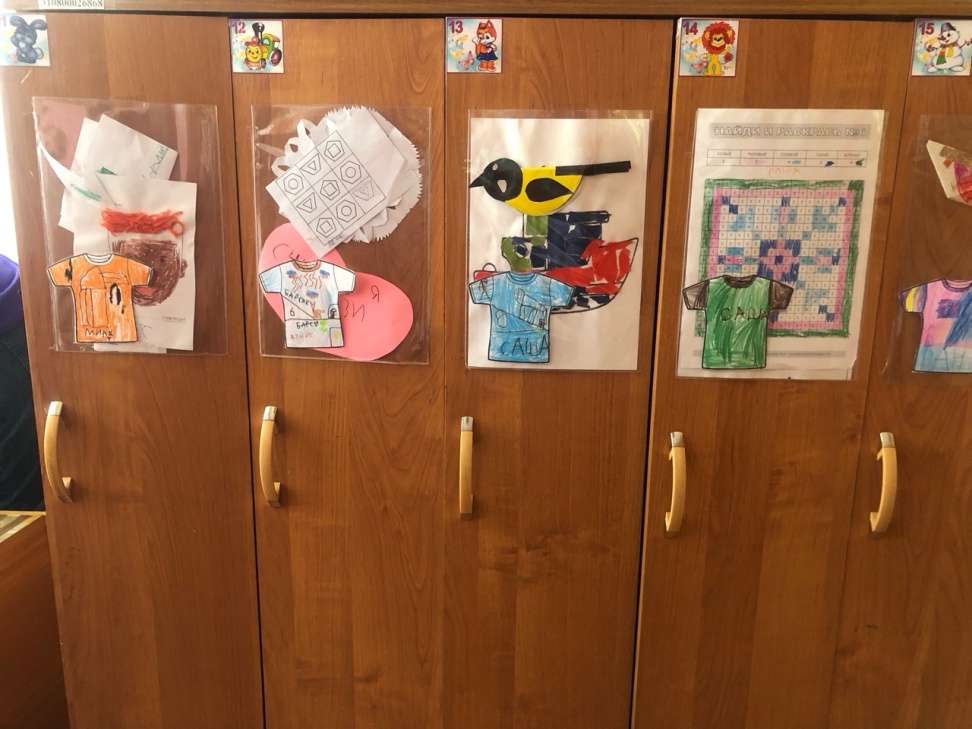 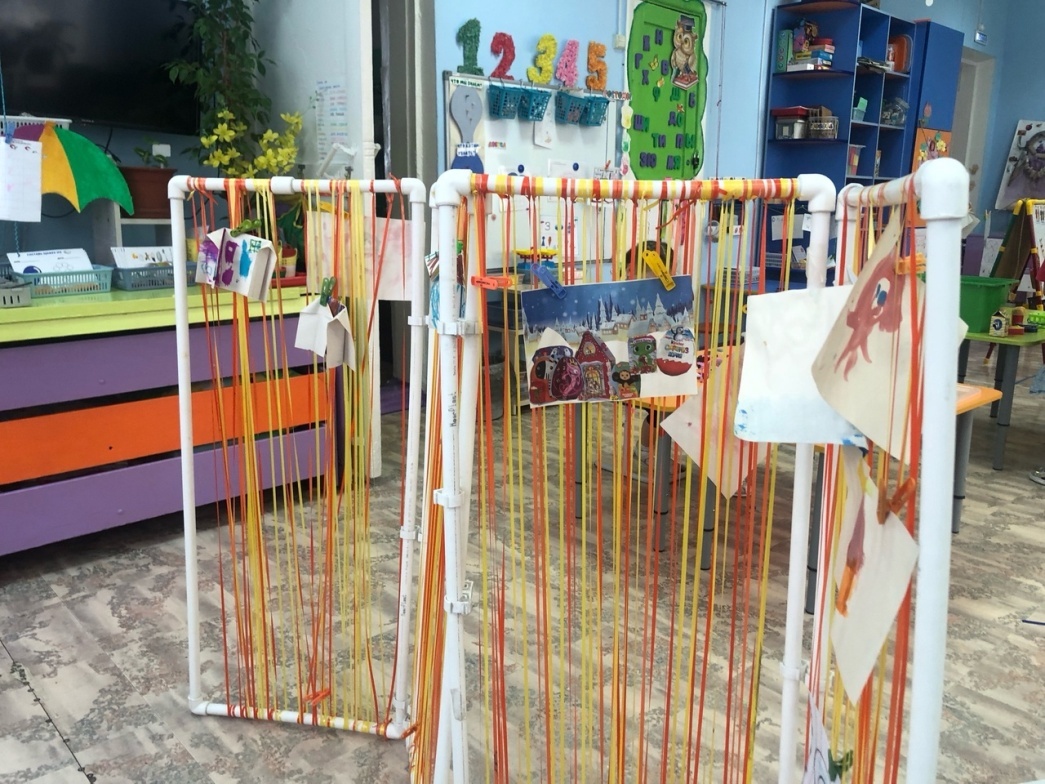 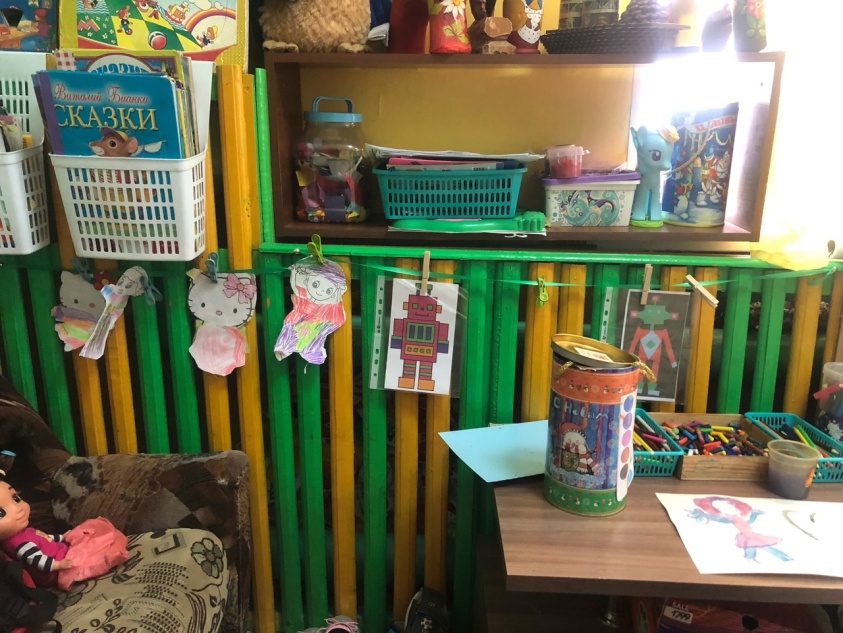 Центр экспериментирования
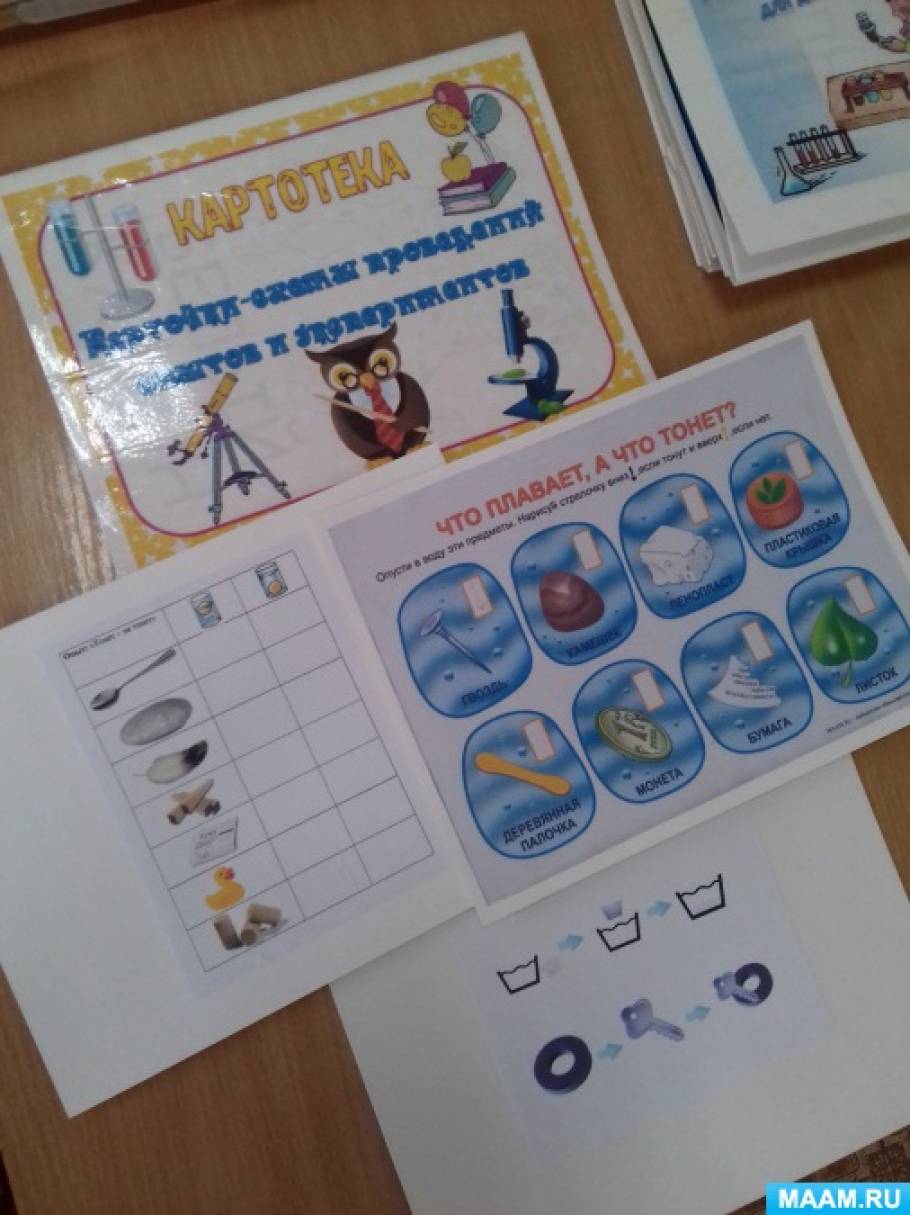 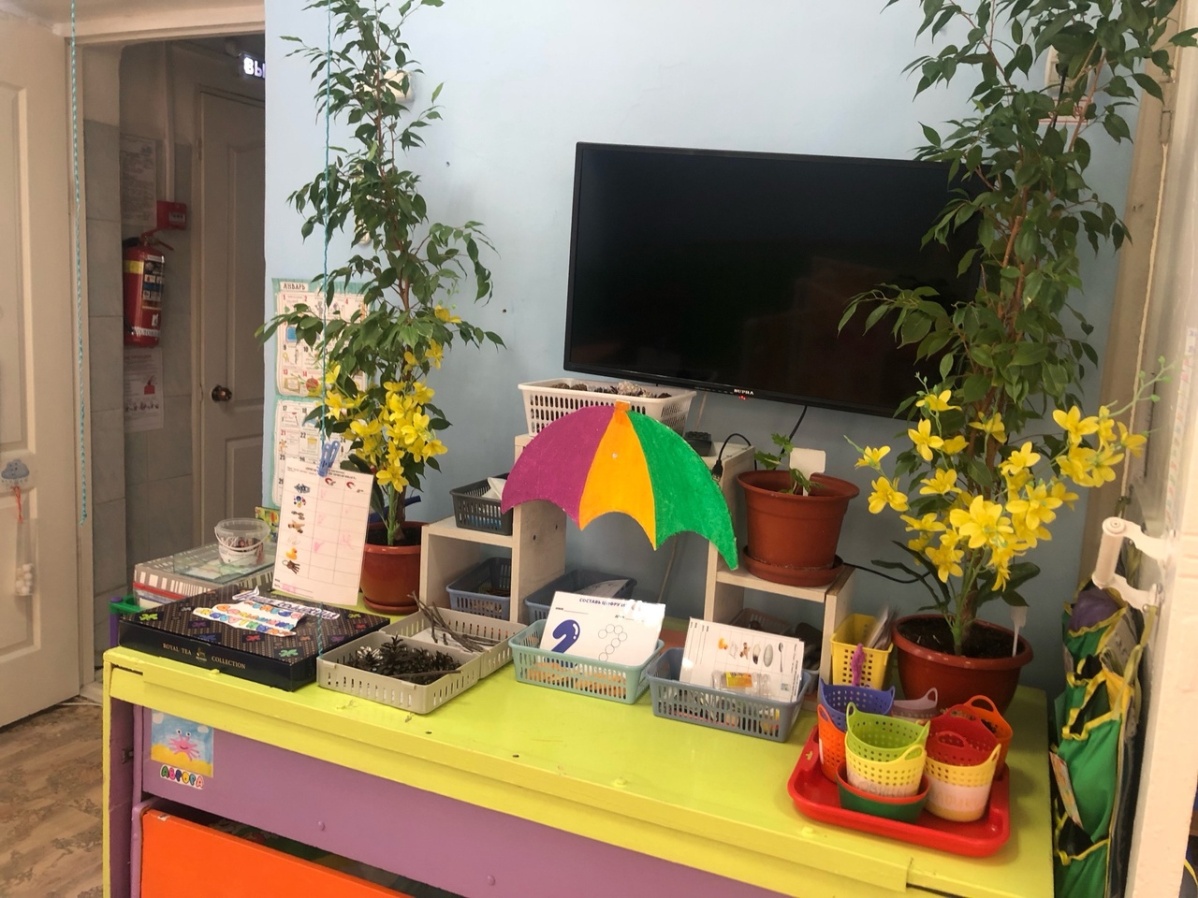 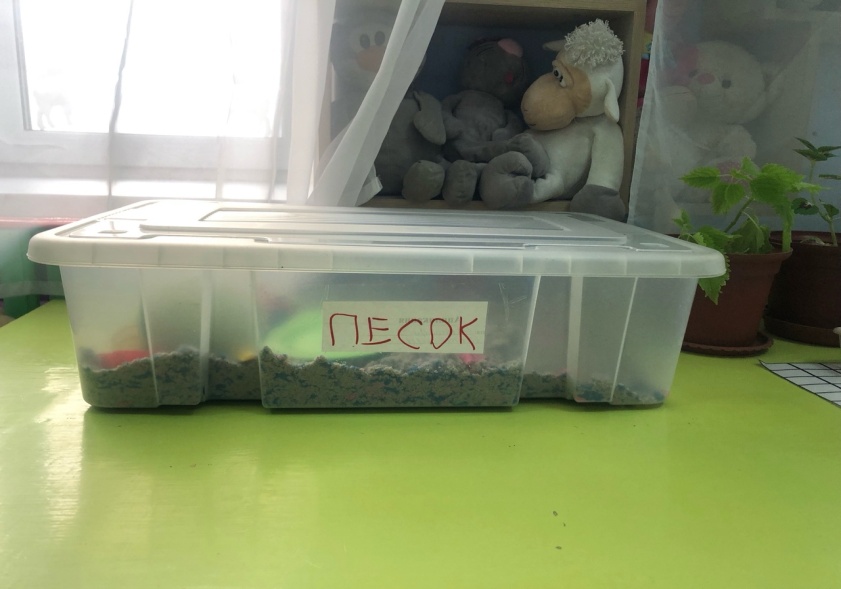 Центр физической активности
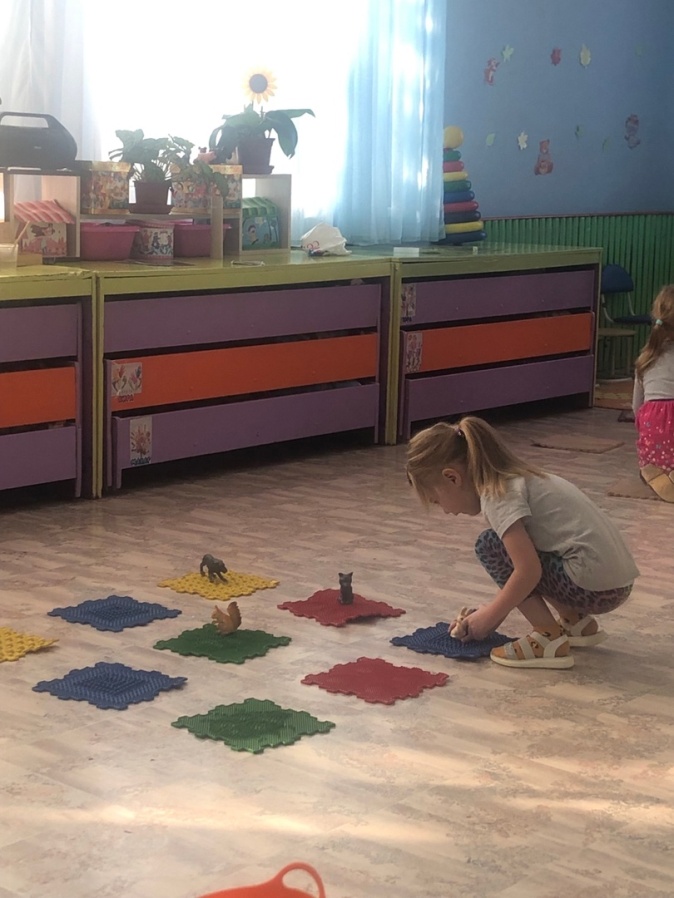 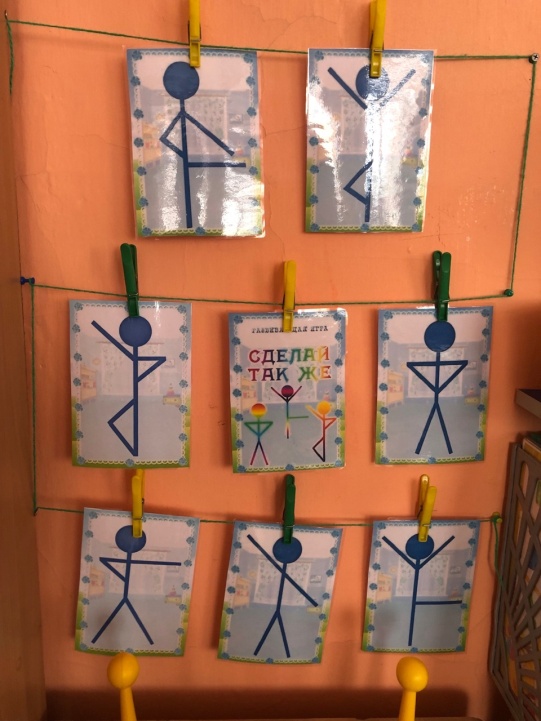 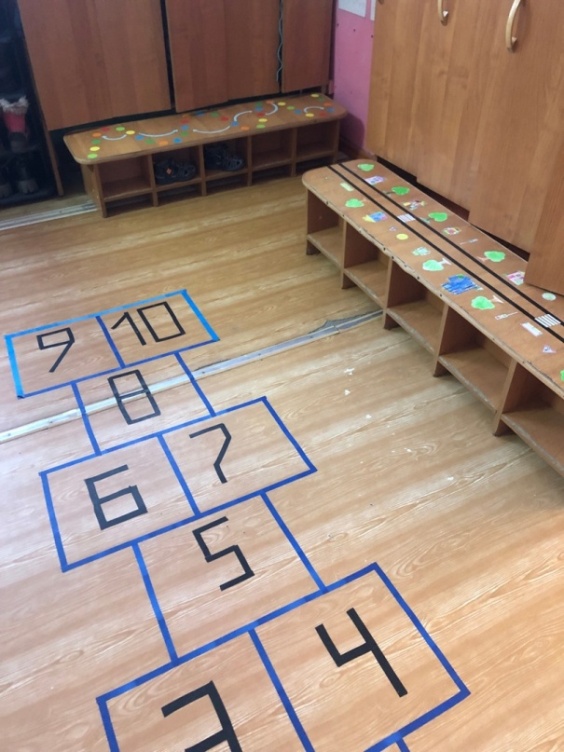 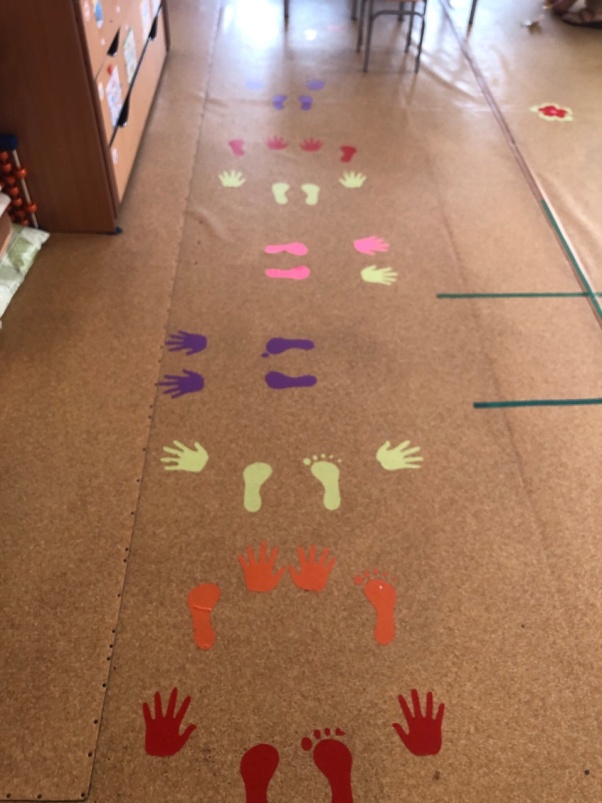 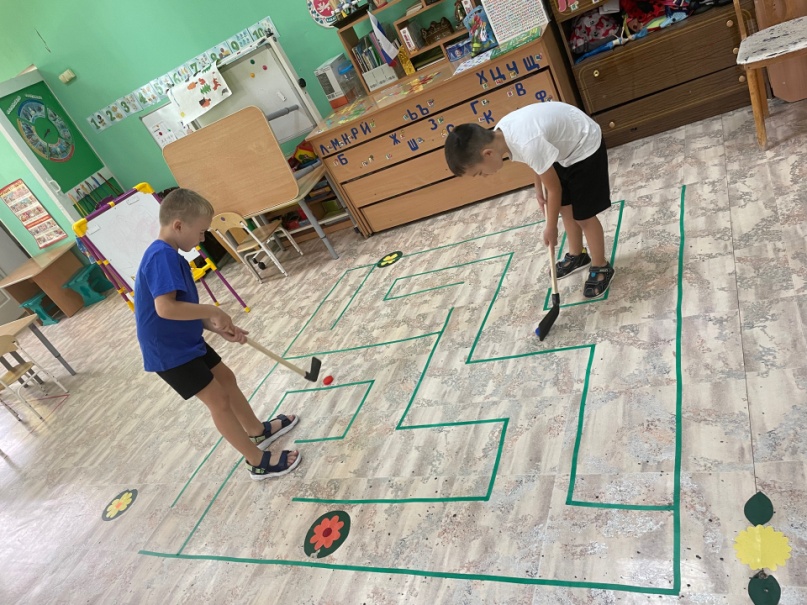 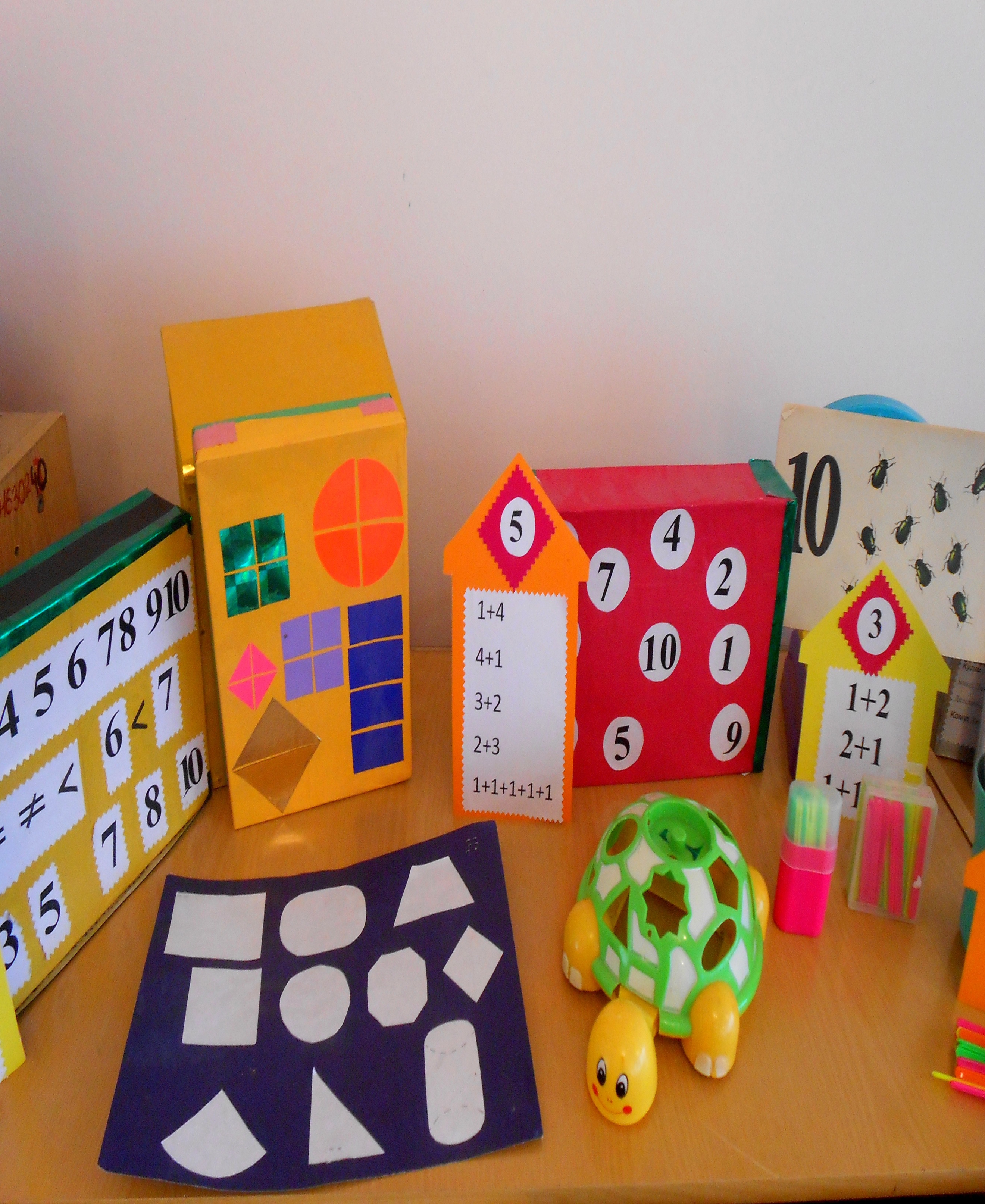 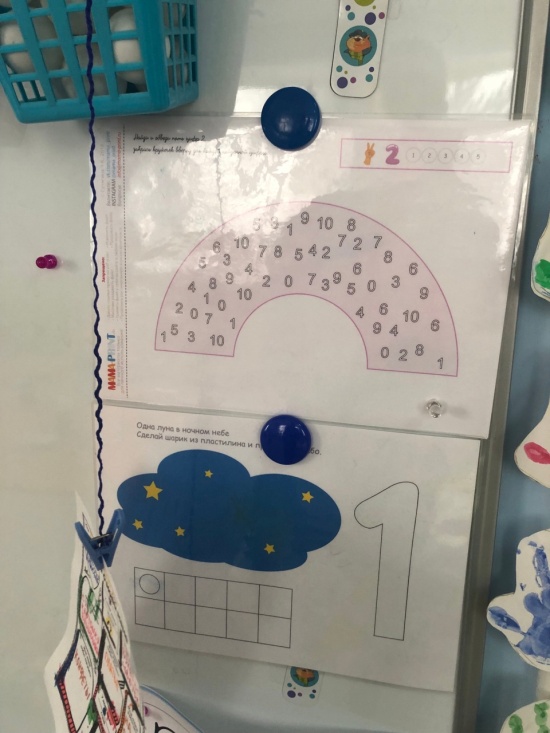 Центр Математики
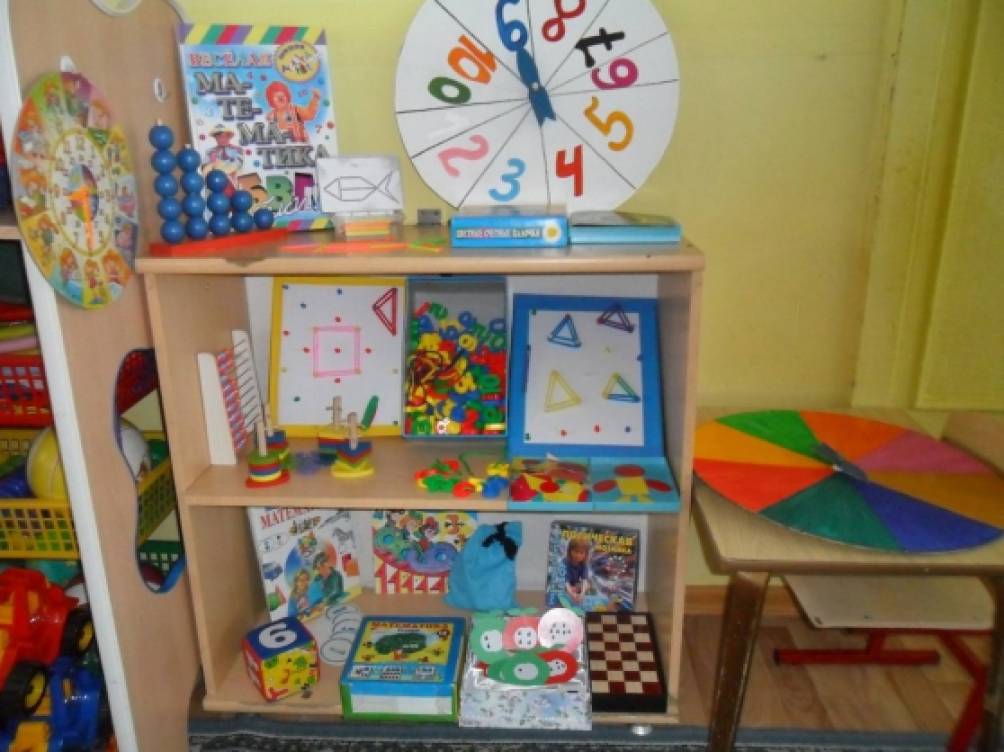 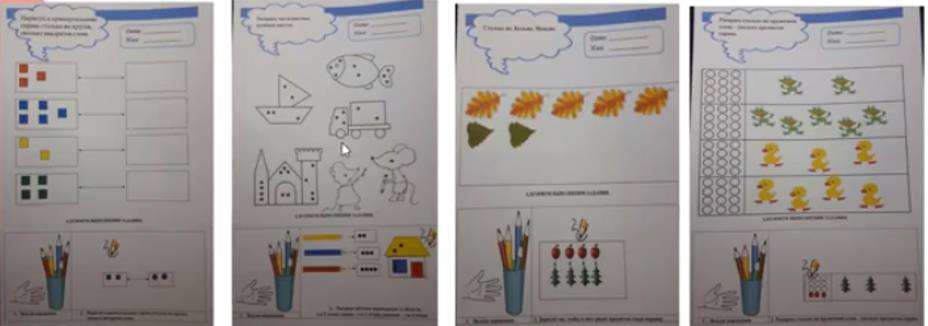 Центр самообслуживания
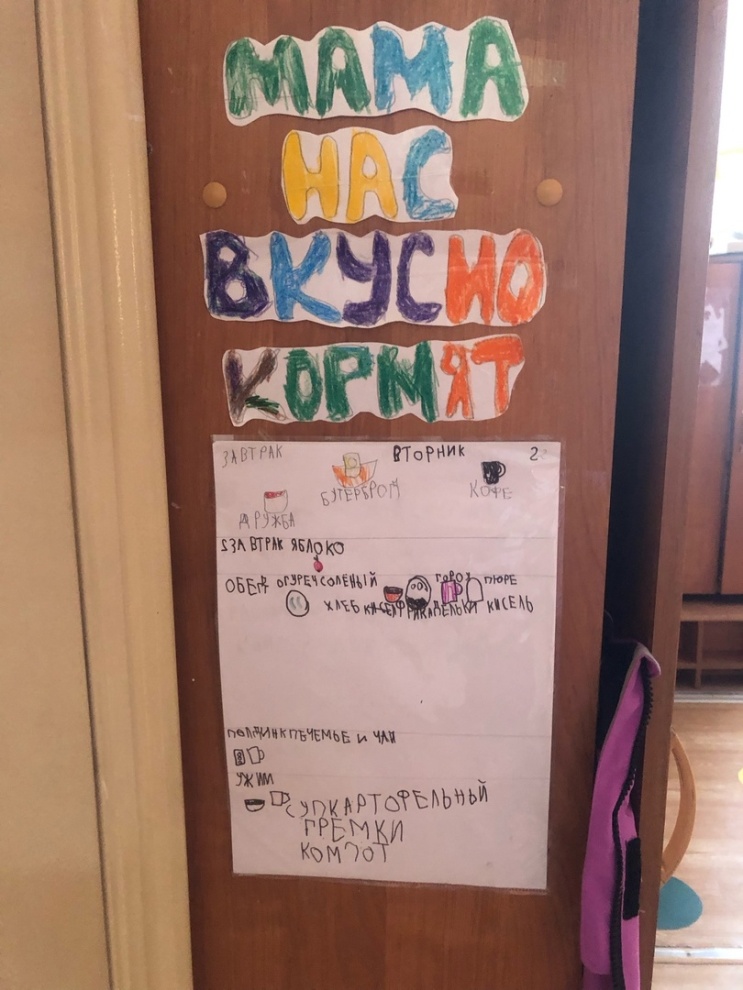 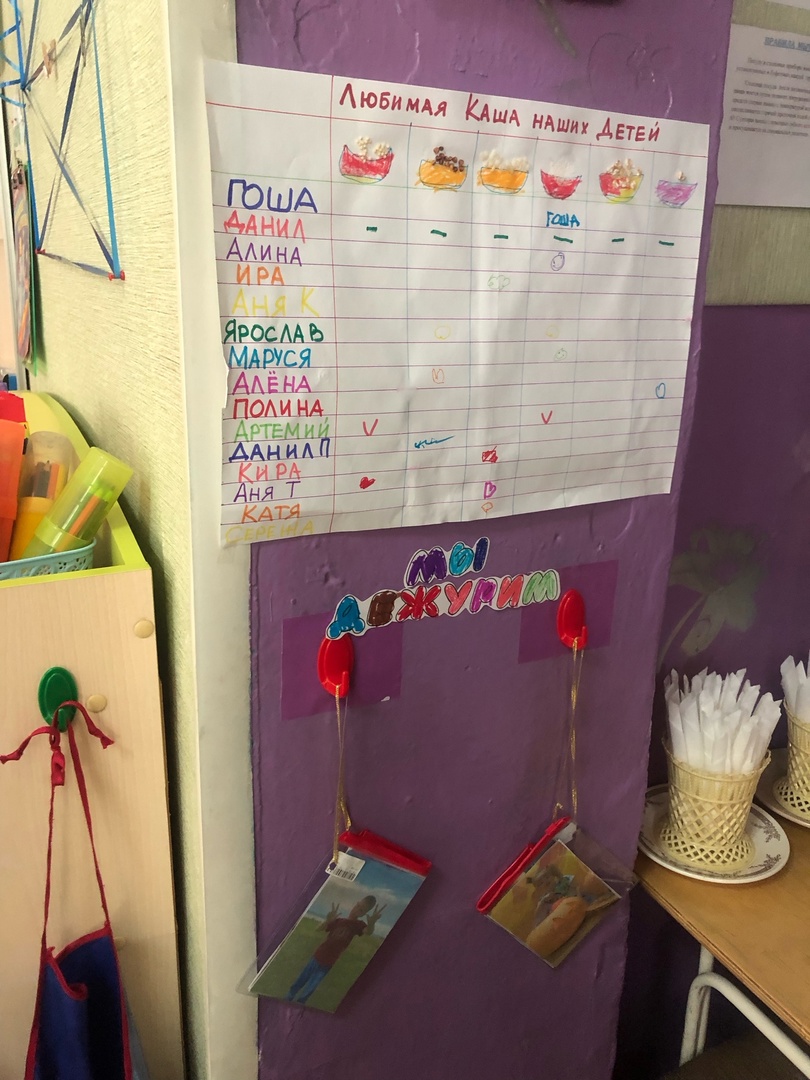 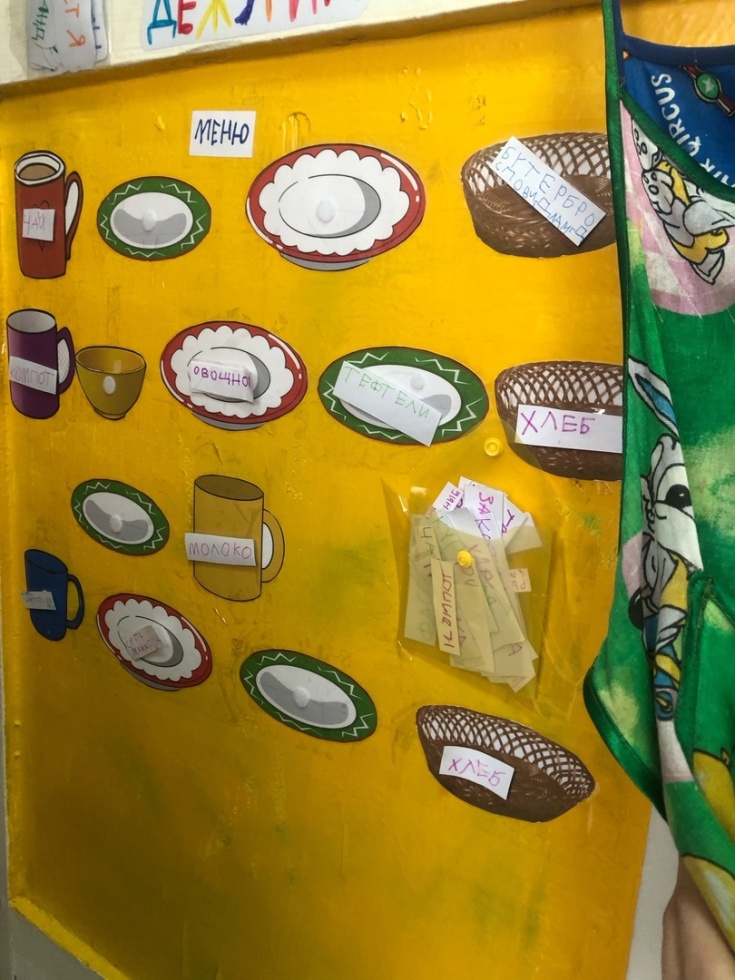 Центр коммуникации
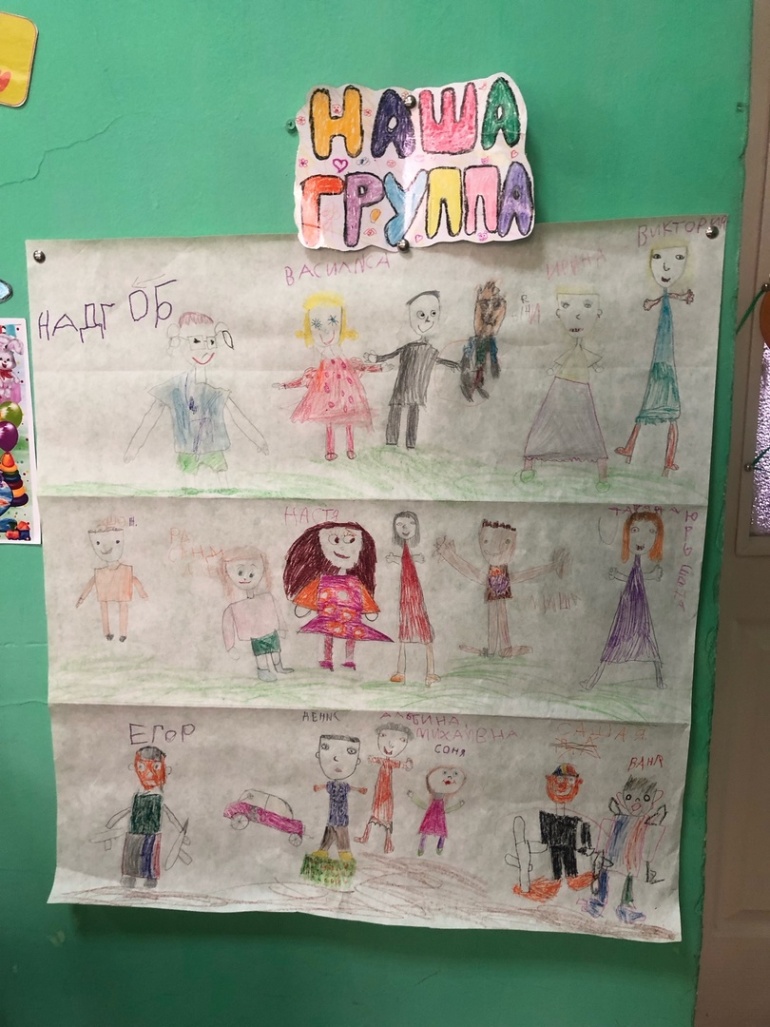 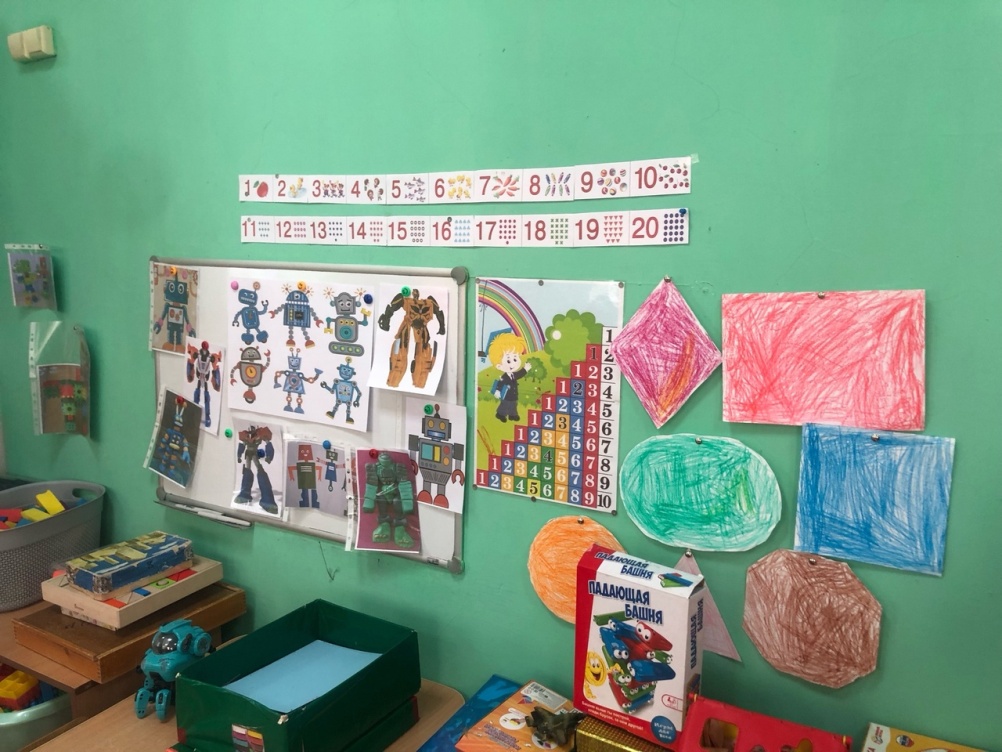 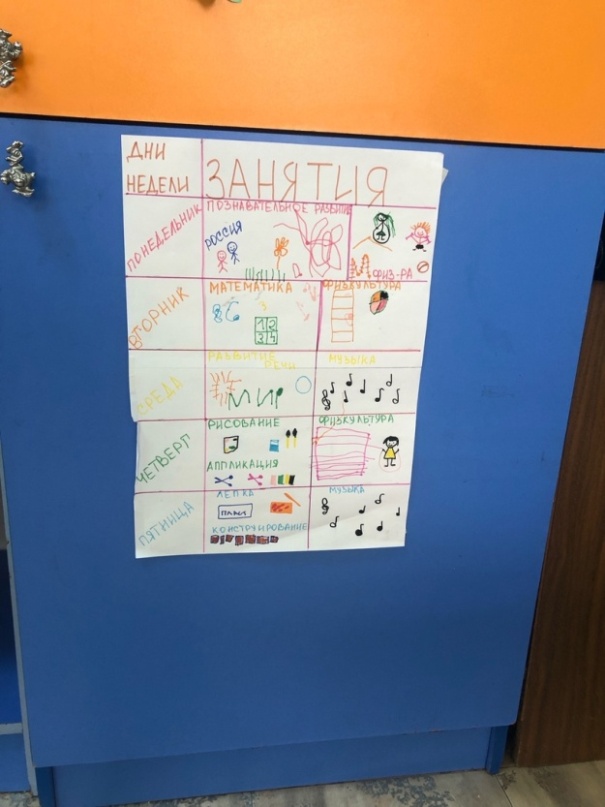 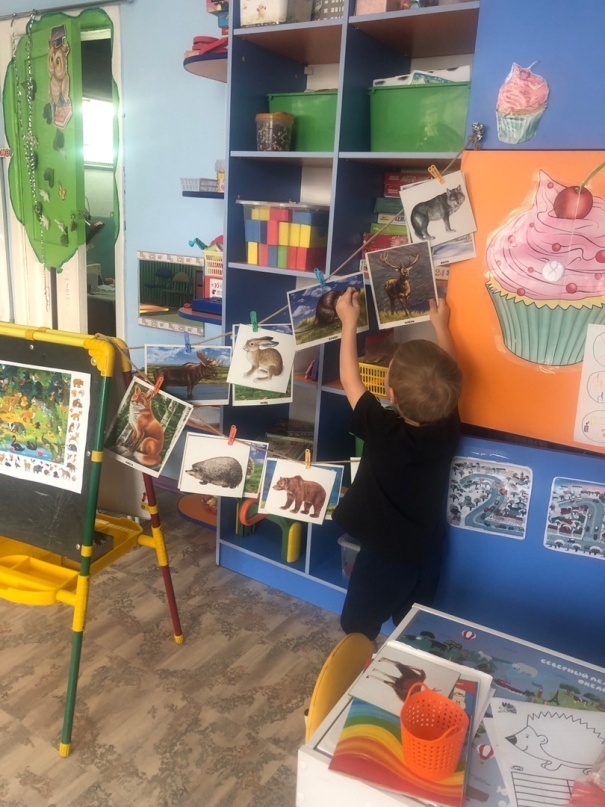 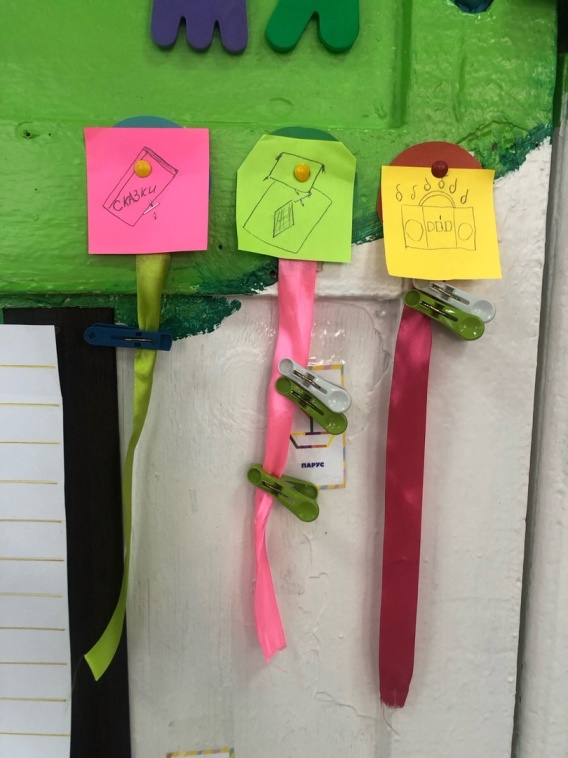 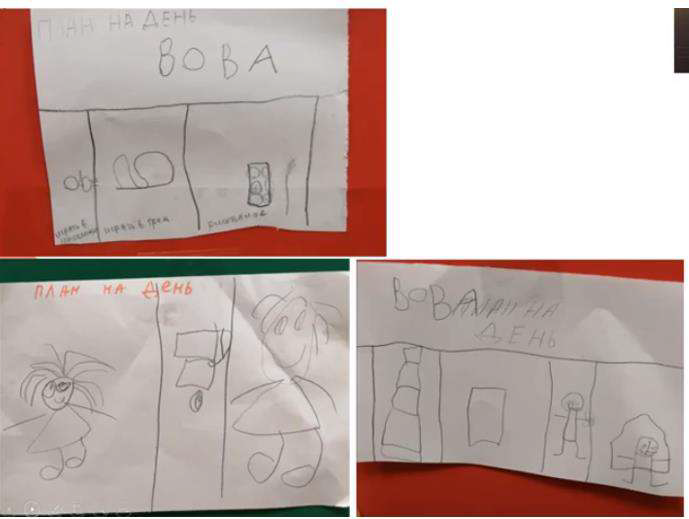 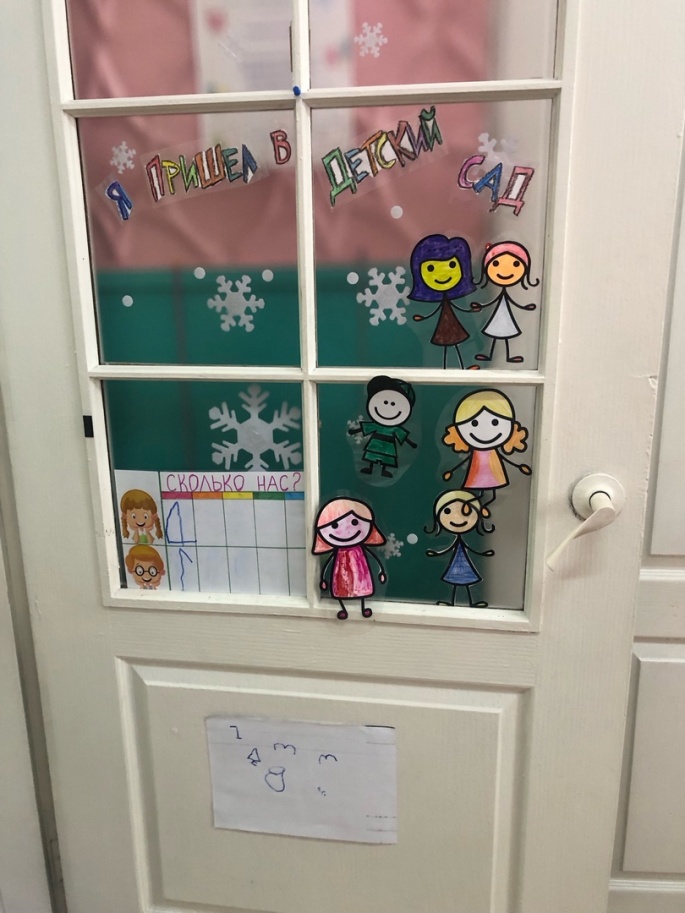 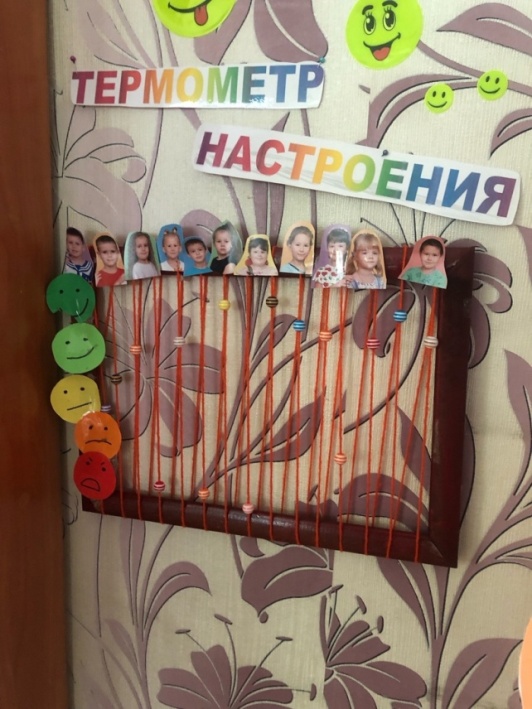 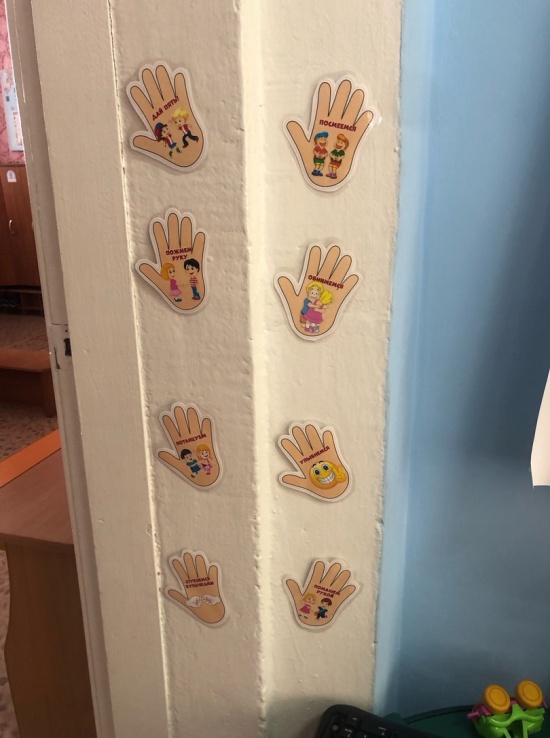 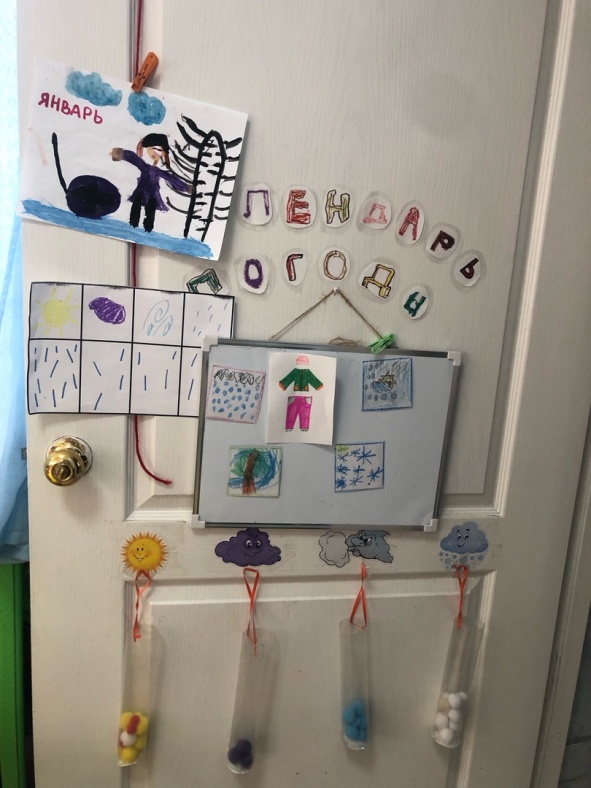 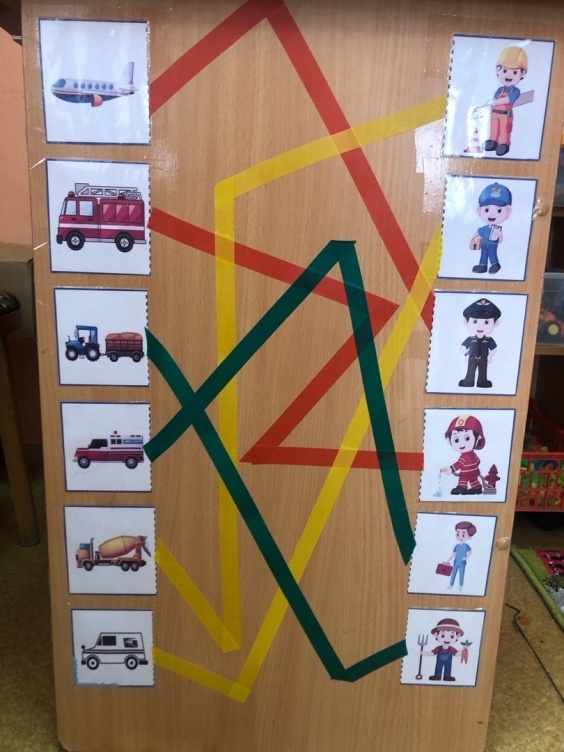 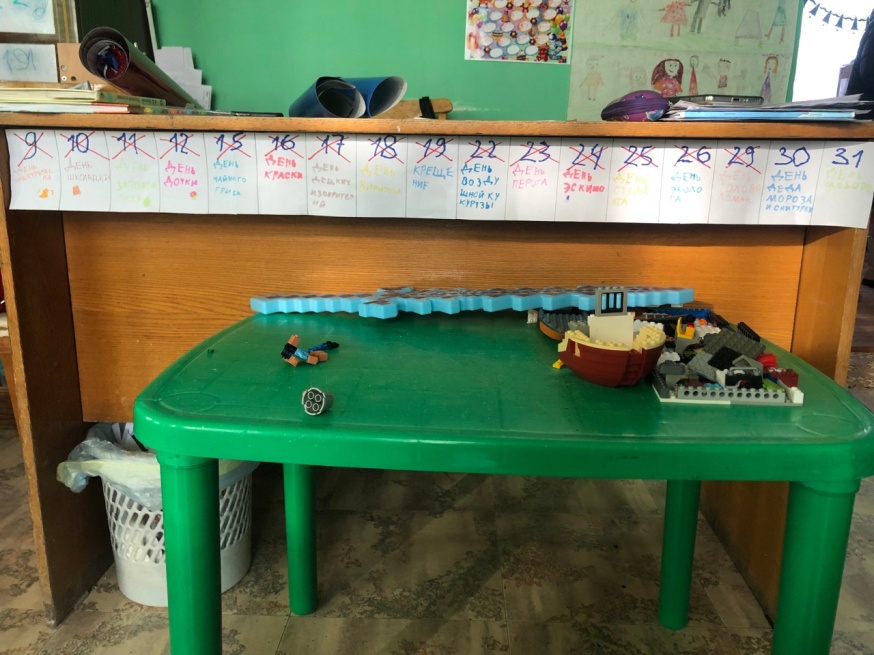 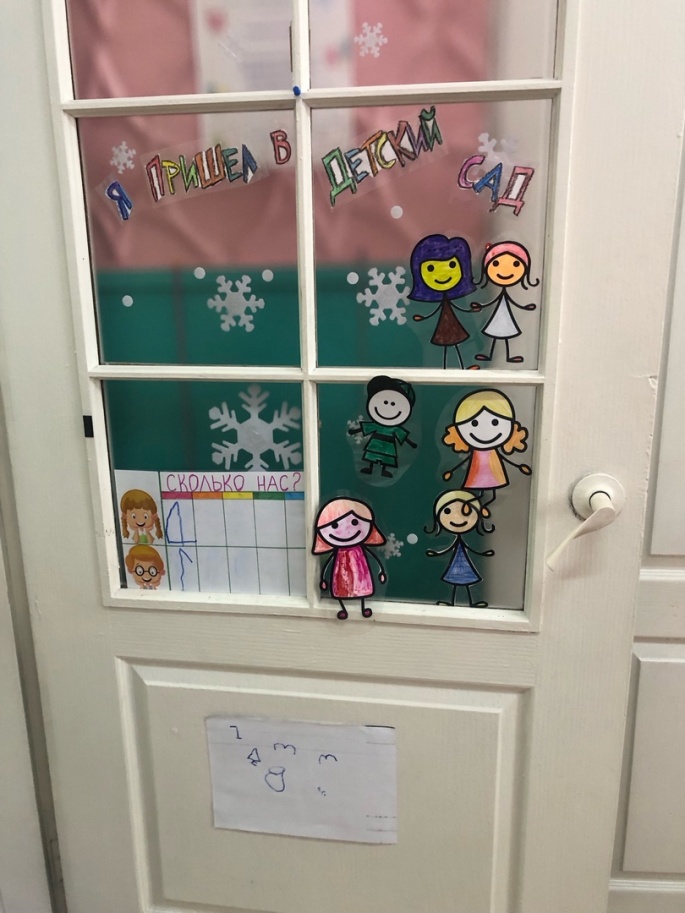 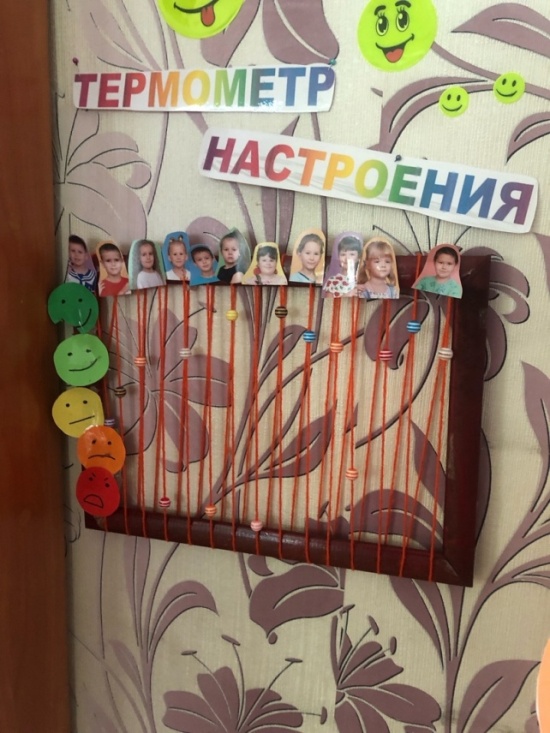 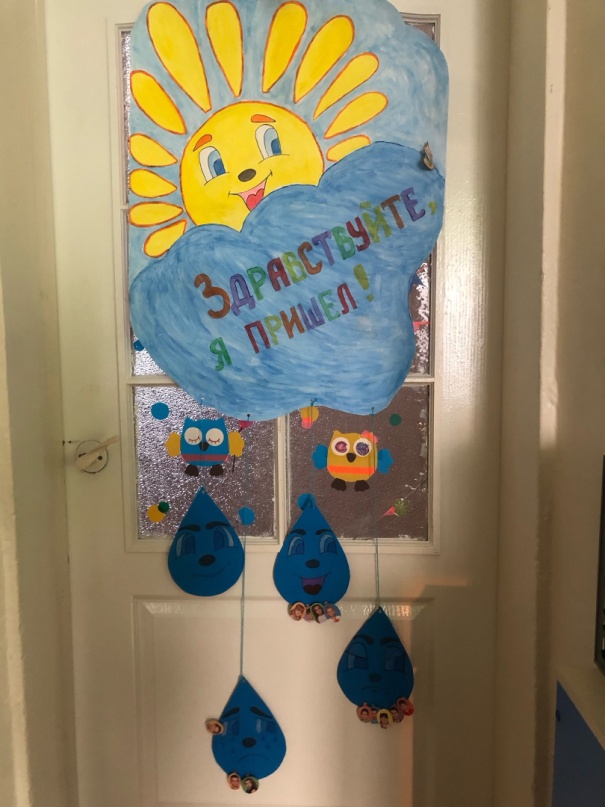 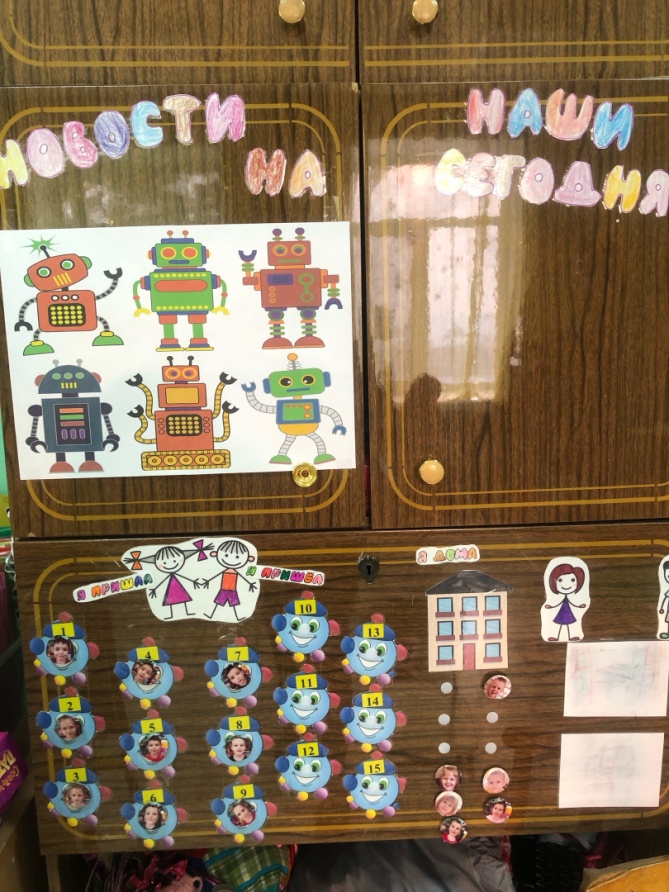 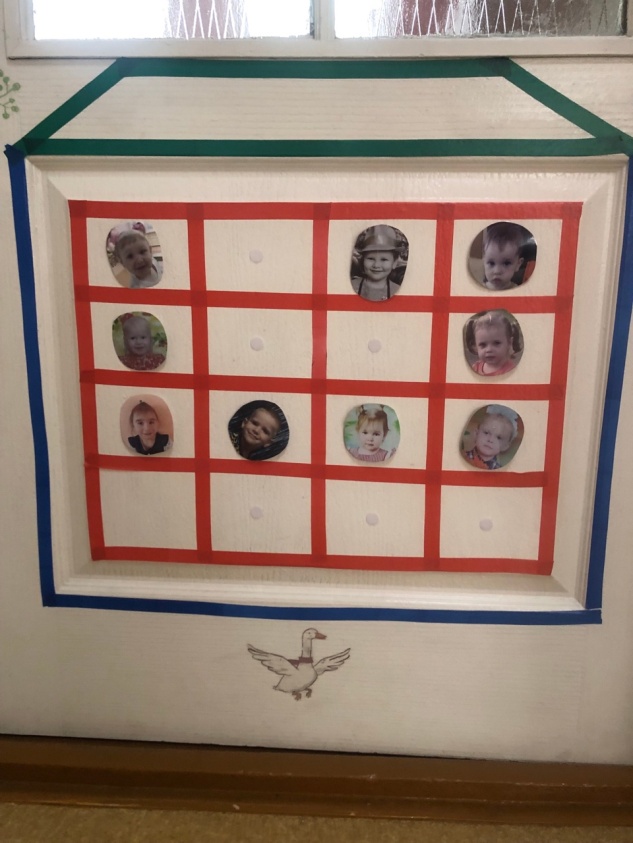 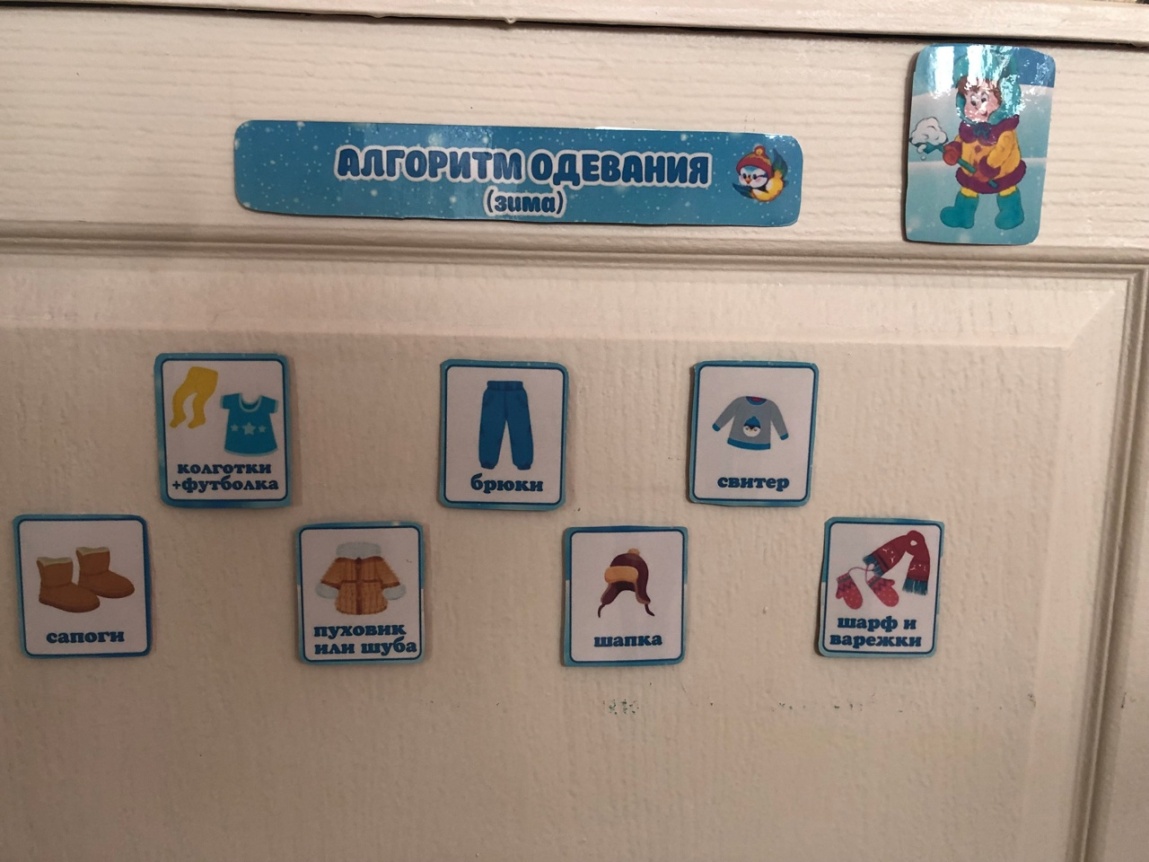 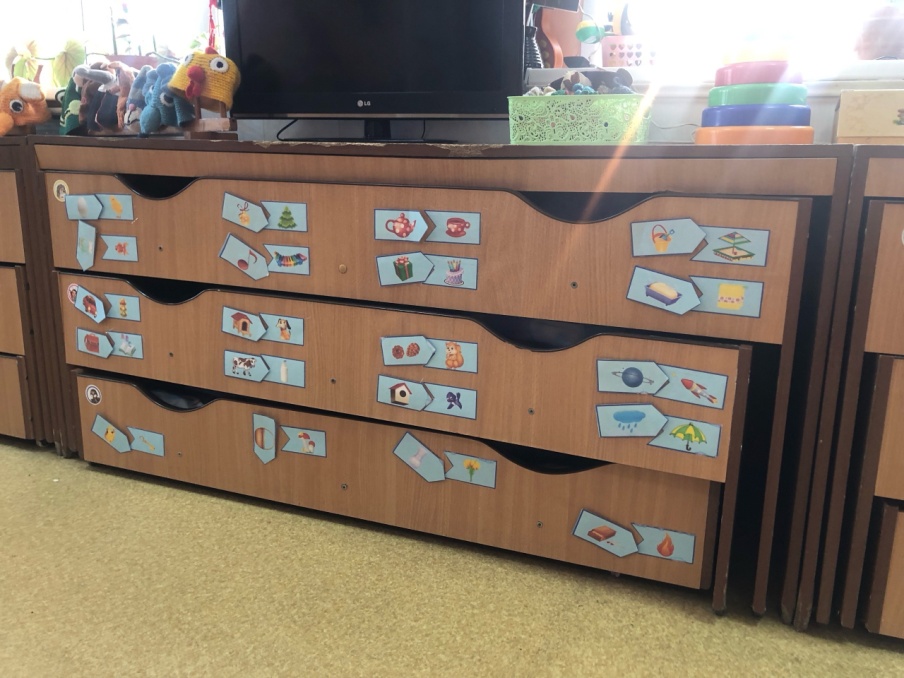 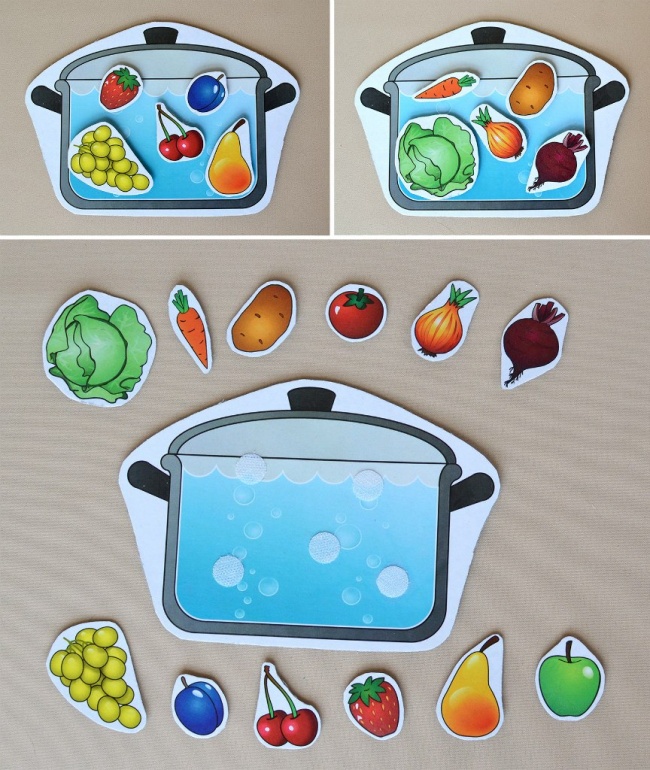 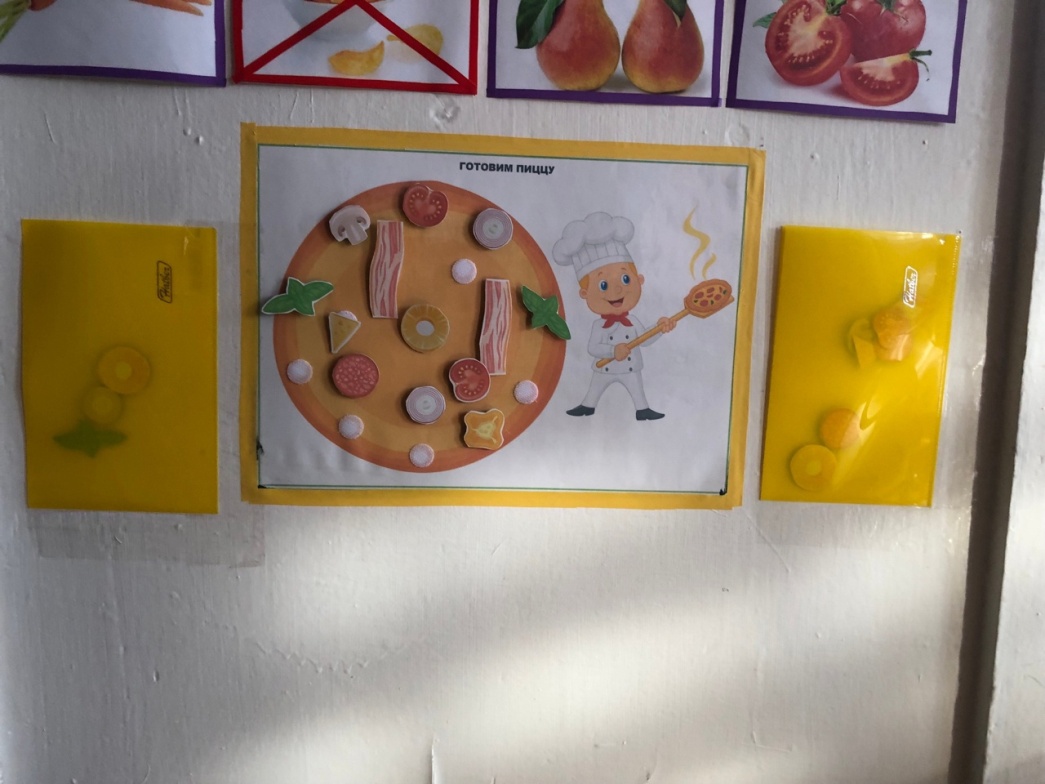 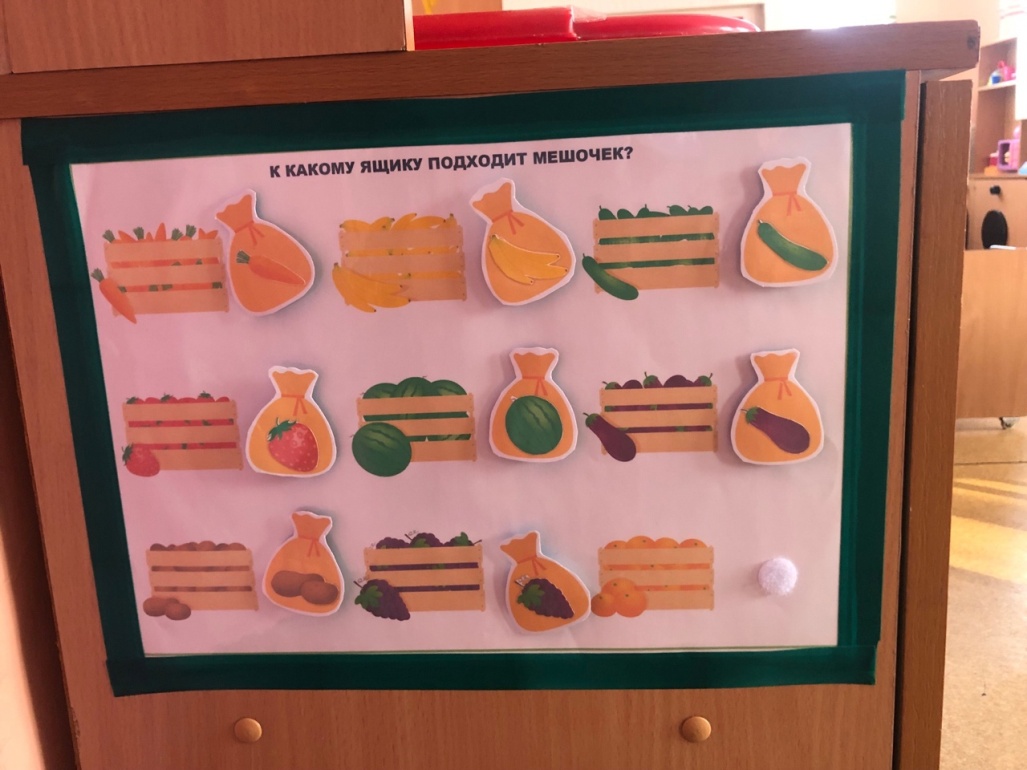 Центр грамотности и письма
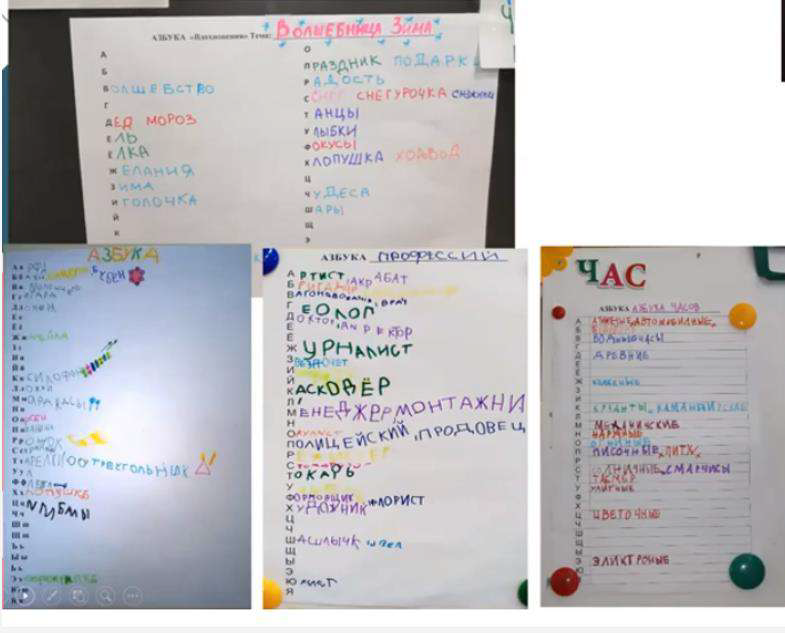 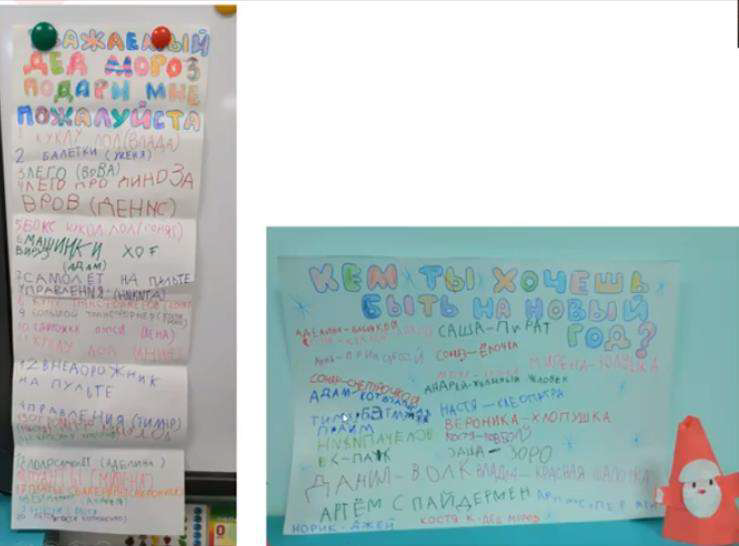 Как услышать «Голос ребёнка»?
Соц. Опросы
Подписанные работы
Ключевые слова
Азбука проекта (темы)
Задания дня/недели
Календари, планы
Оформление помещений



Интерактивные стенды
Игры, упражнения по теме
Интеллект-карты
Карточки
Правила
Алгоритмы
Подсказки
Это всё делают / заполняют ДЕТИ!
Работа с родителями
Современная жизнь – это мир бесконечных возможностей, в котором постоянно нужно делать выбор.
РЕБЁНОК
РОДИТЕЛИ
ВОСПИТАТЕЛЬ
технология «QR-код»
Инновационность использования QR-кода в образовательном процессе ДОУ заключается в следующих характеристиках:
доступность;
универсальность;
экономичность;
компактность;
тиражируемость;
результативность.
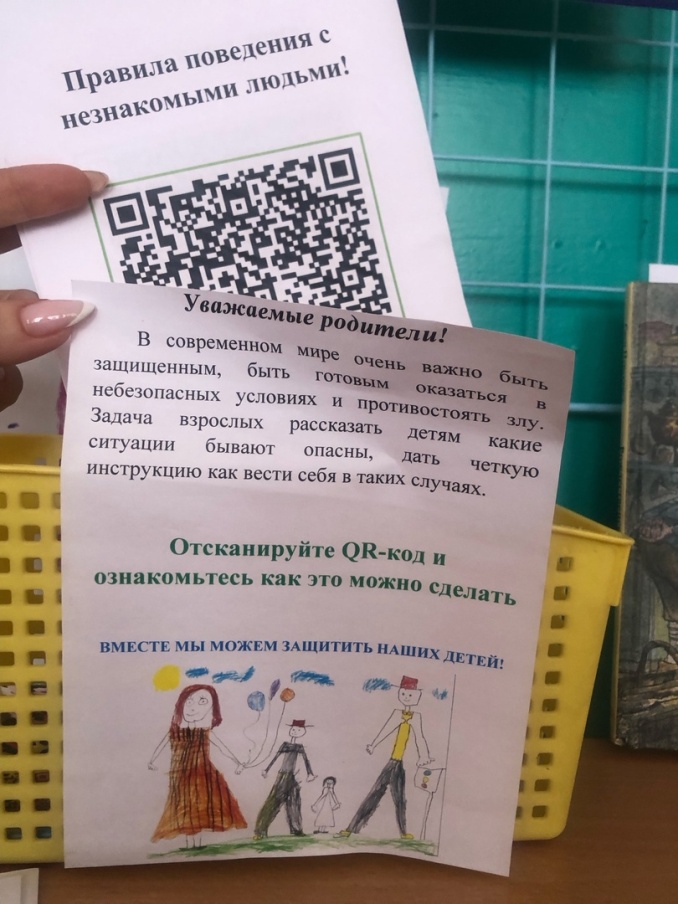 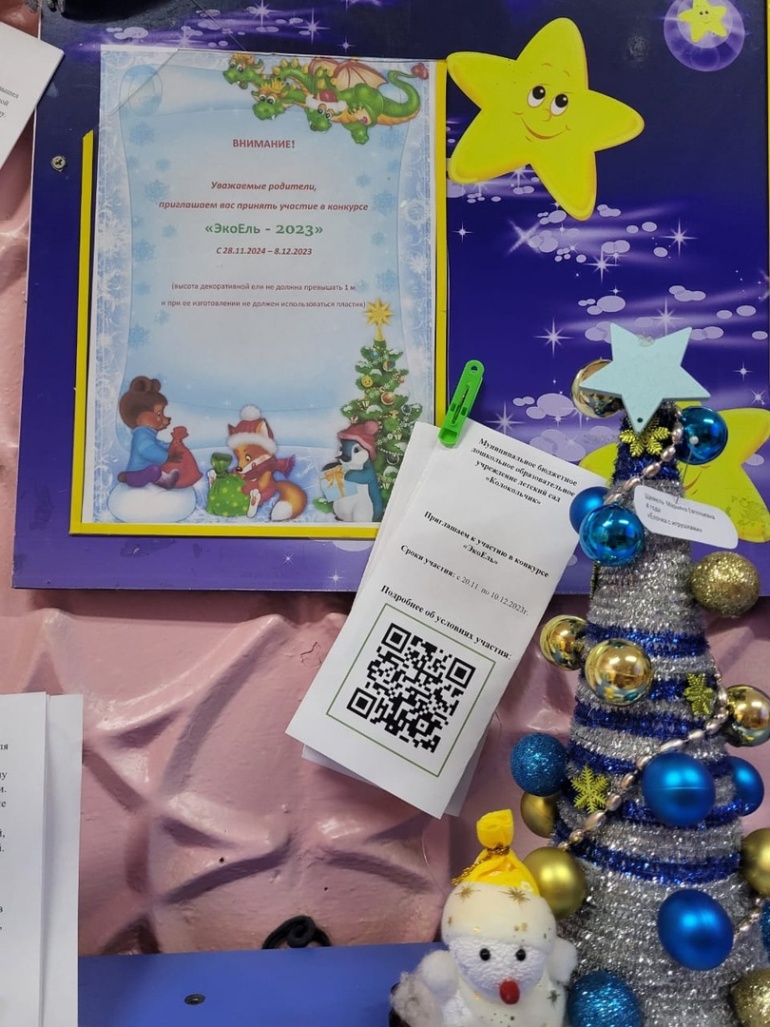 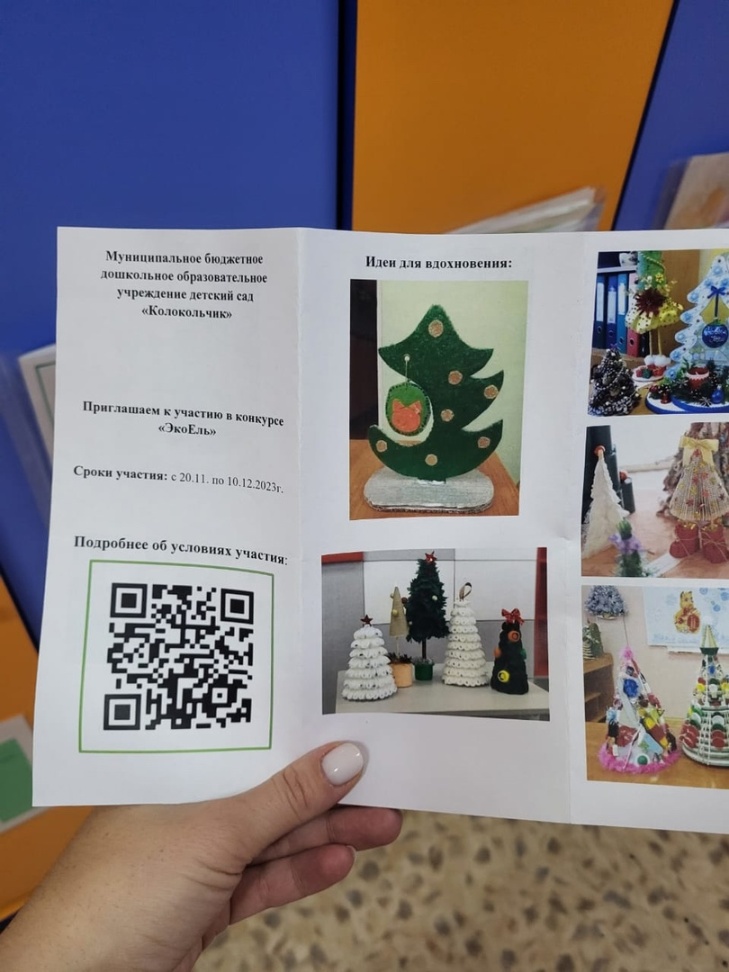 ФРАЗЫ – ПОДДЕРЖКИ, ФРАЗЫ ПОДСКАЗКИ
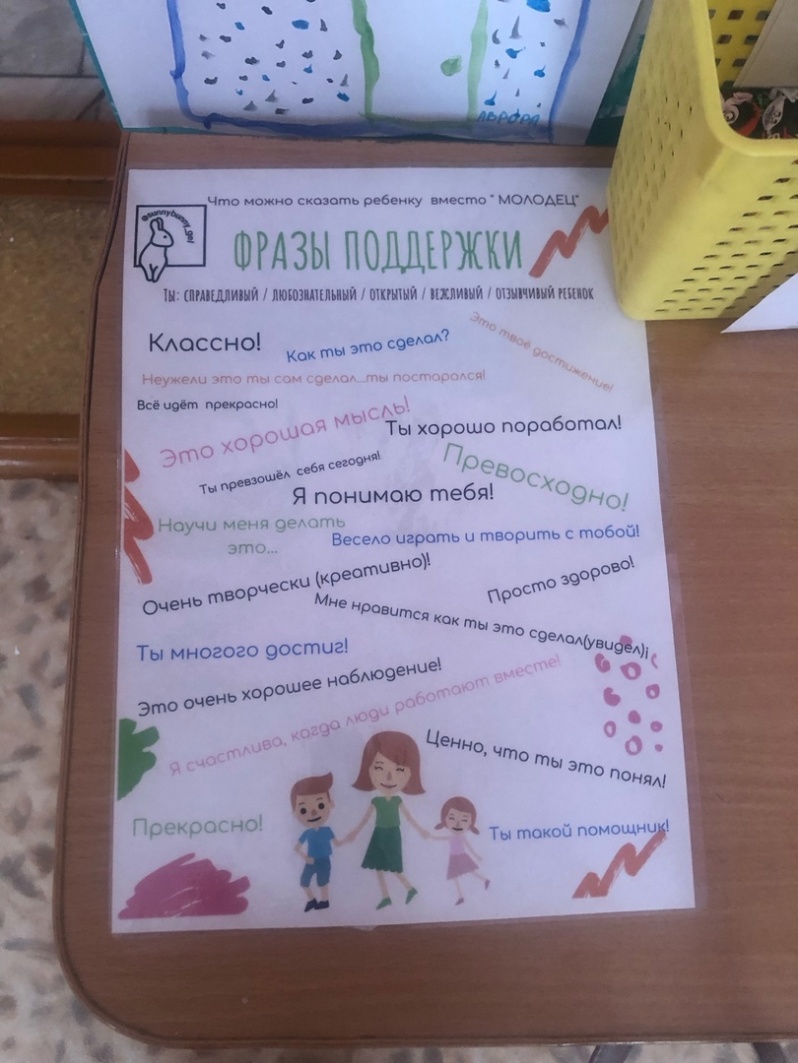 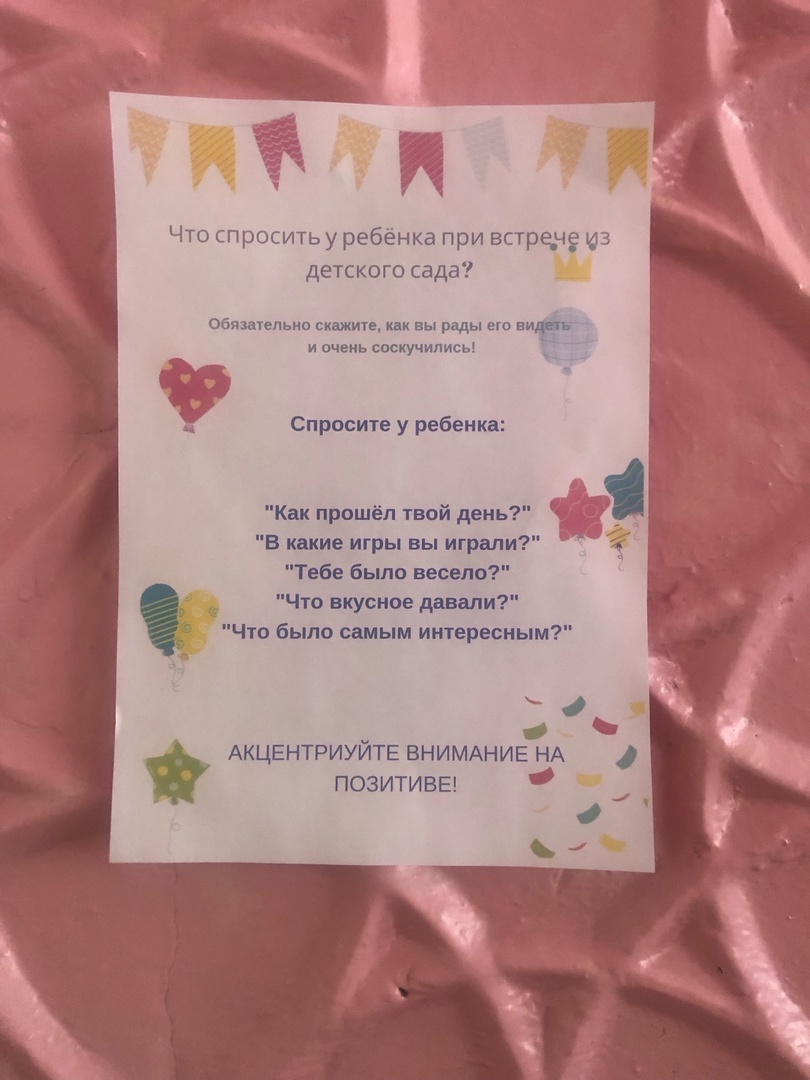 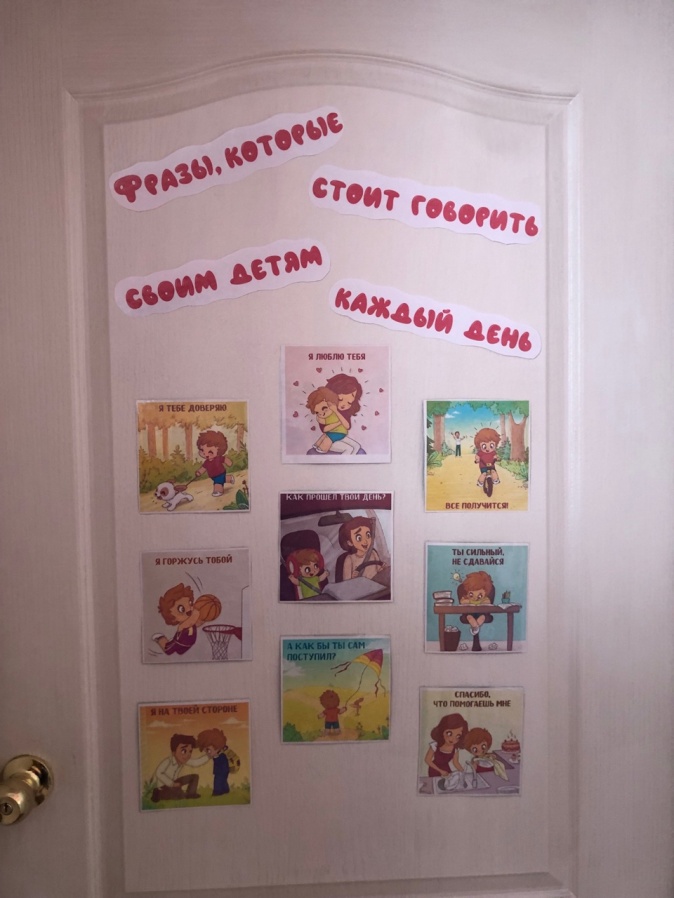 Тематические выставки
Разнообразная тематика выставок позволяет решать различные задачи:

приобщать дошкольников и их семьи к культурно-эстетическим ценностям, традициям народов страны и своей малой родины;
побуждать к совместной творческой деятельности, предоставлять возможность семьям демонстрировать положительный опыт семейного воспитания;
способствовать обогащению представлений о природном и рукотворном мире, материалах для творчества и способах их применения, различных техниках декоративно-прикладного творчества
развивать познавательные интересы;
воспитывать чувство прекрасного, способность воспринимать и ощущать красоту, как в искусстве, так и в повседневной жизни.
удовлетворять потребность детей в самовыражении через продуктивную деятельность
воспитывать любовь и бережное отношение к экспонатам выставки, сделанным своими руками самостоятельно или совместно с родителями
повышать педагогическую культуру родителей.
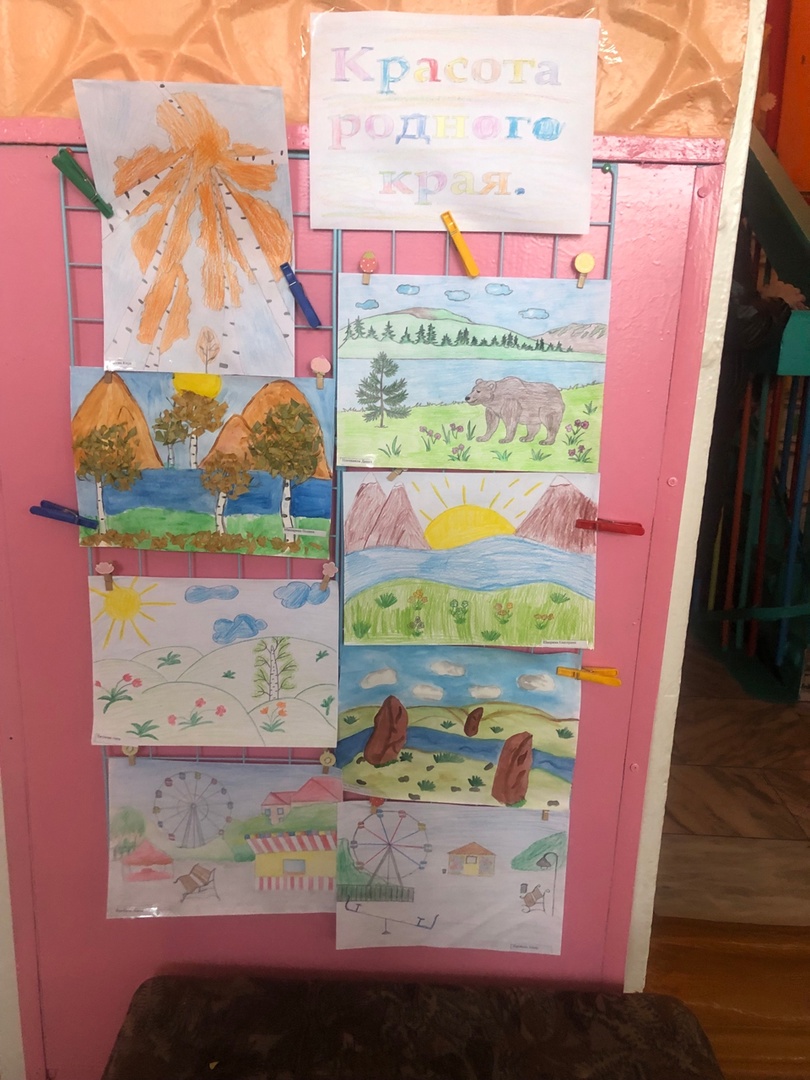 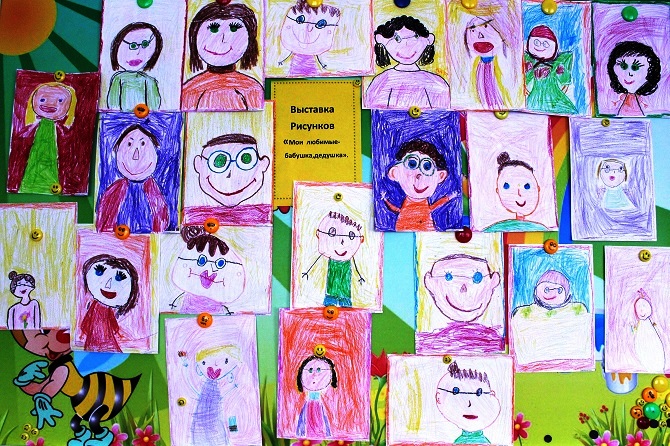 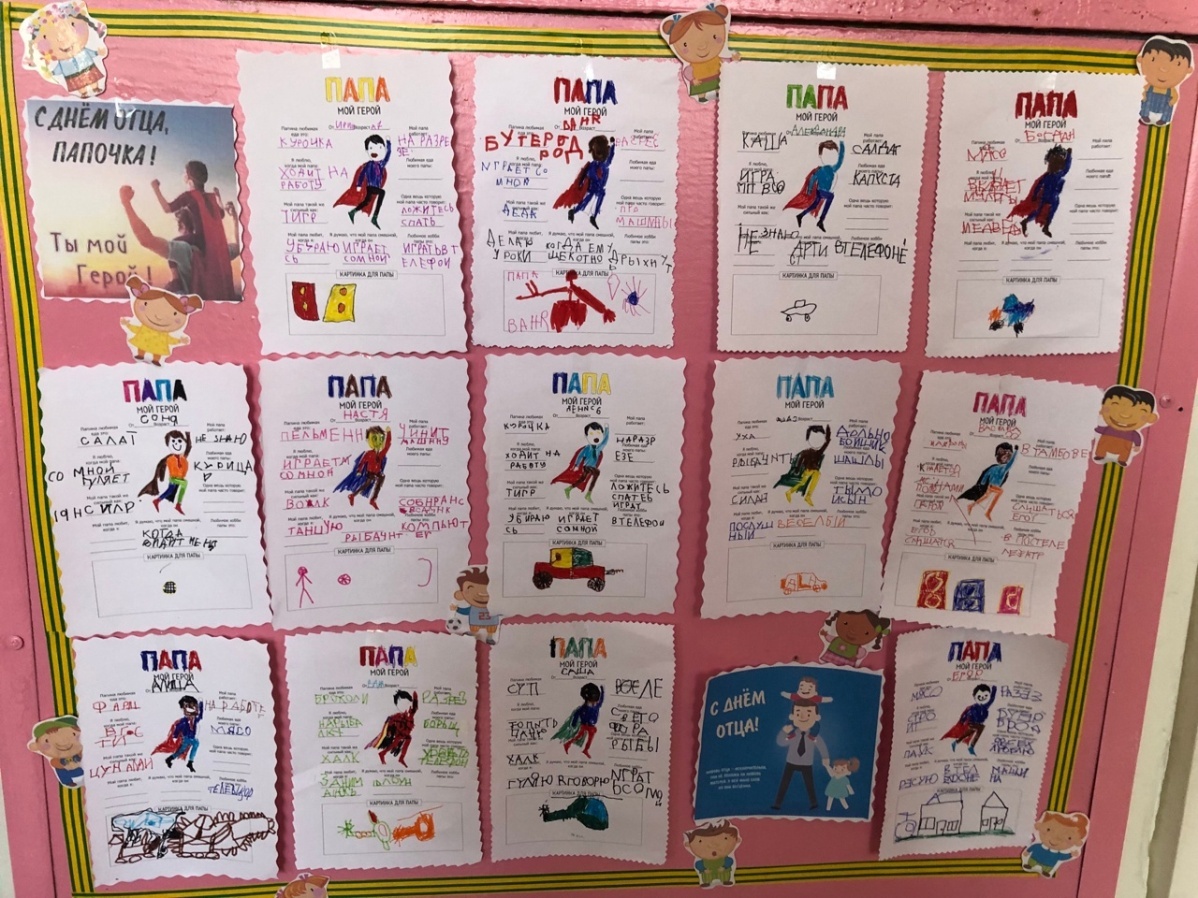 МАРКЕРНАЯ ДОСКА
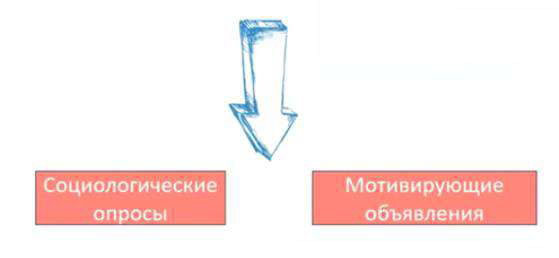 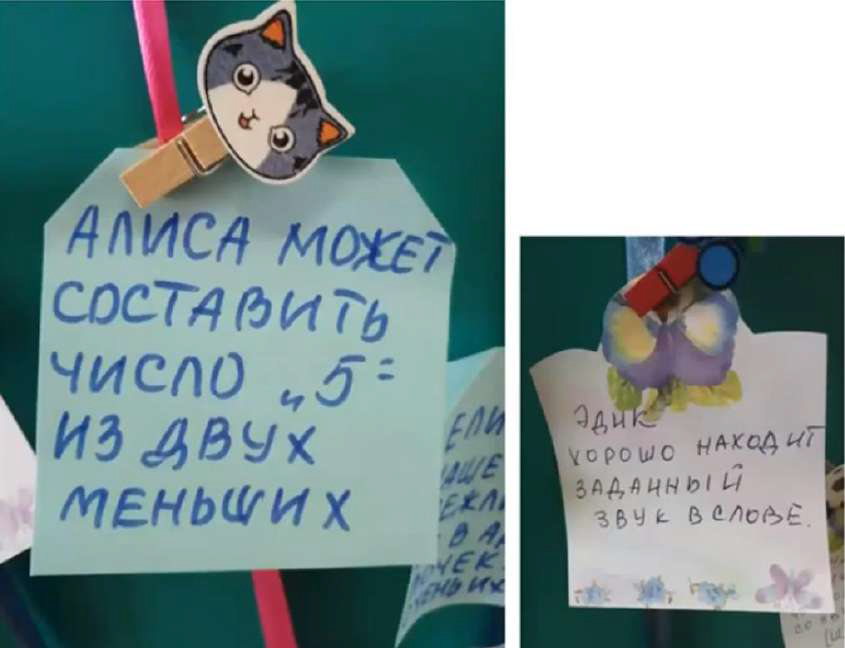 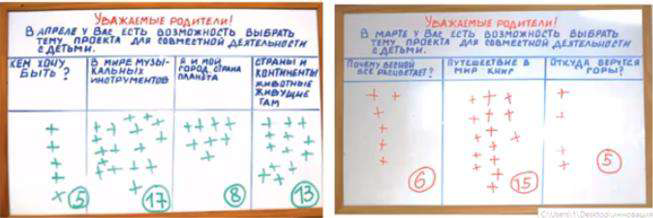 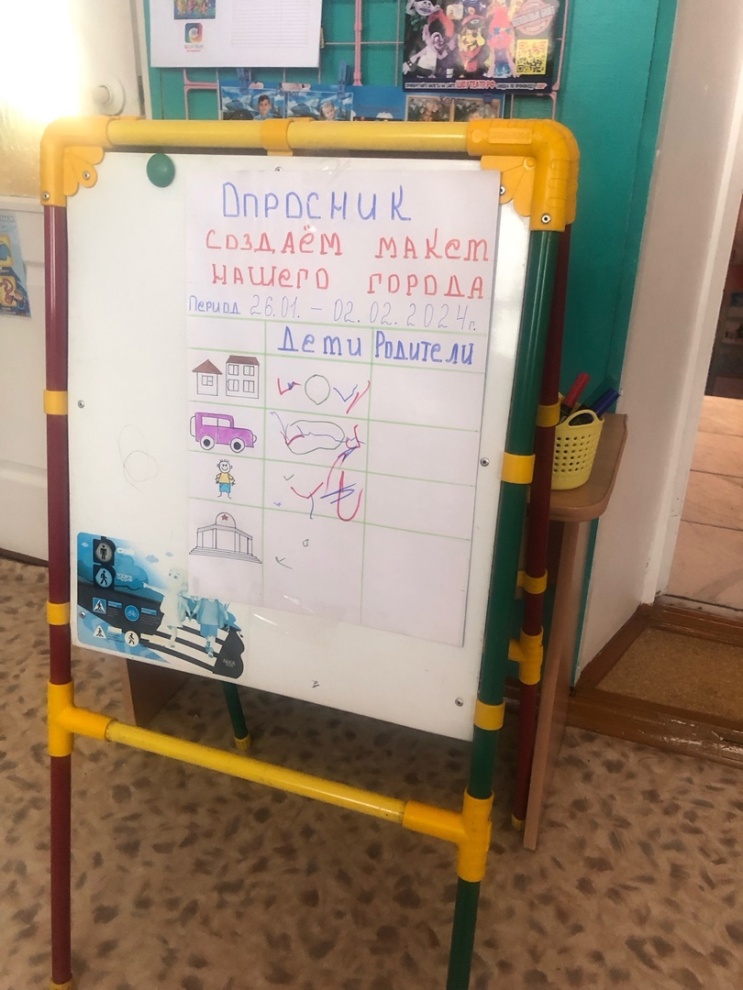 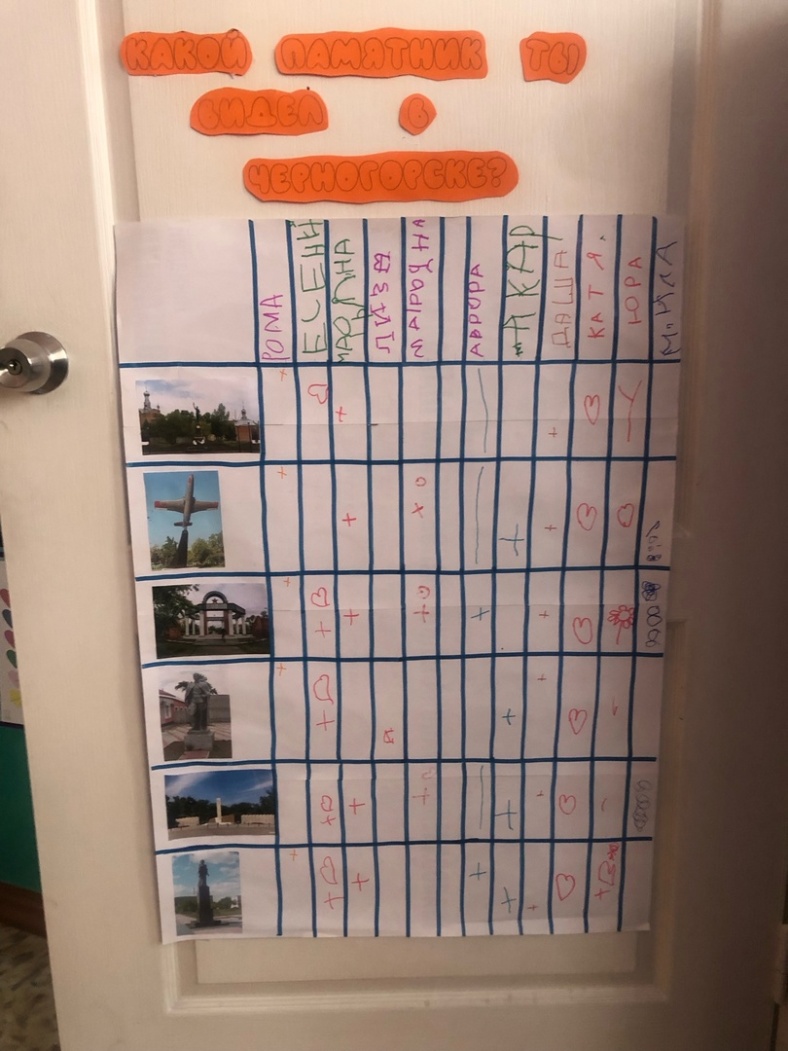 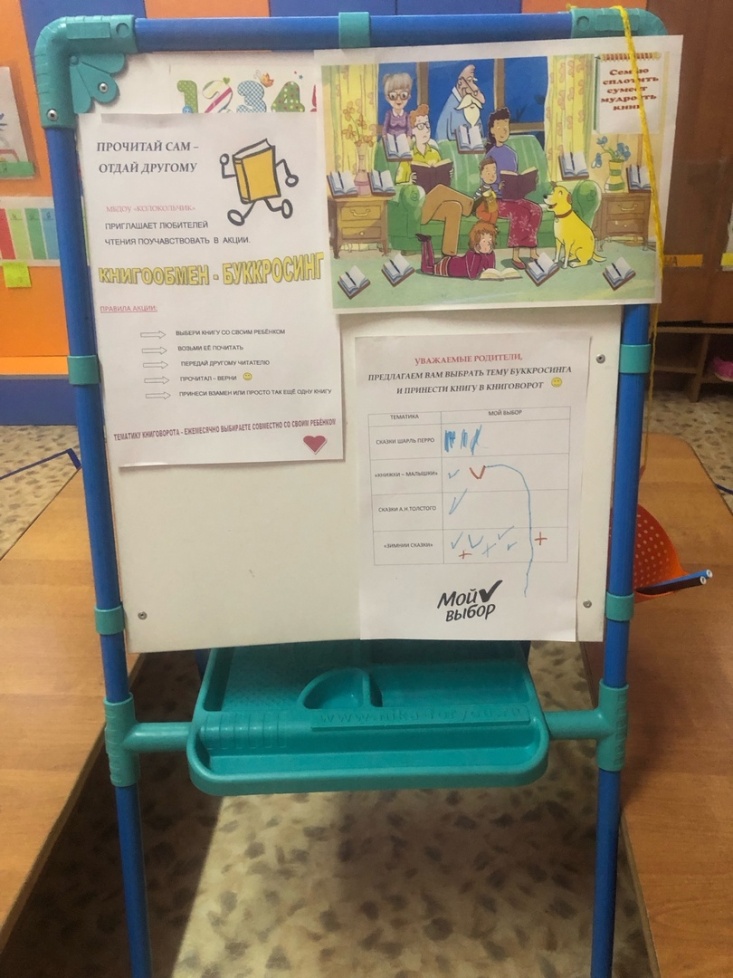 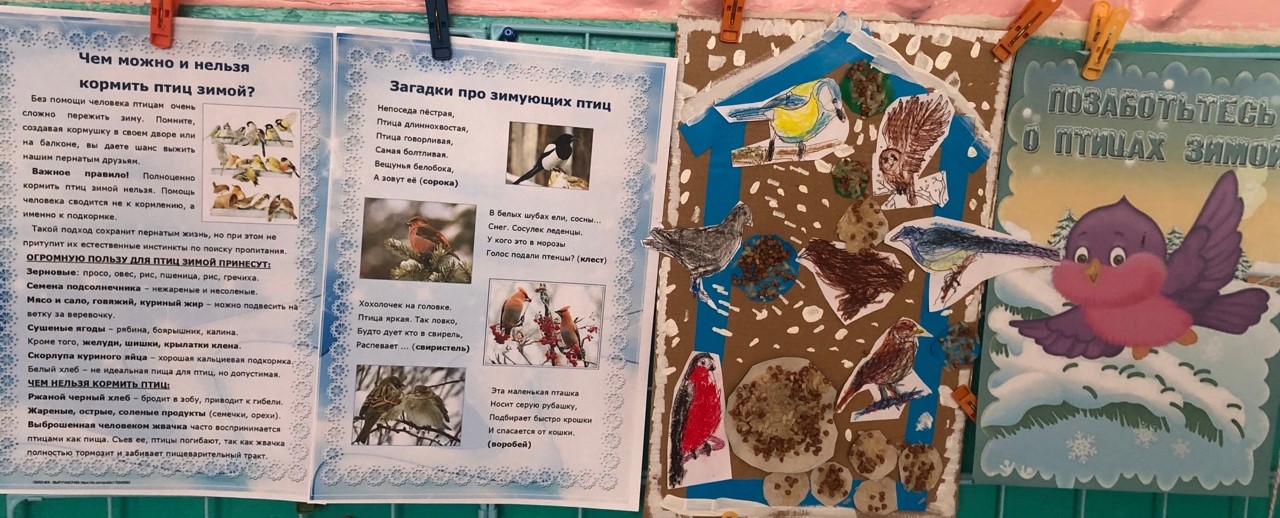 ПРОЕКТ «ЧИТАЮЩАЯ СЕМЬЯ»             бУКРОССИНГ
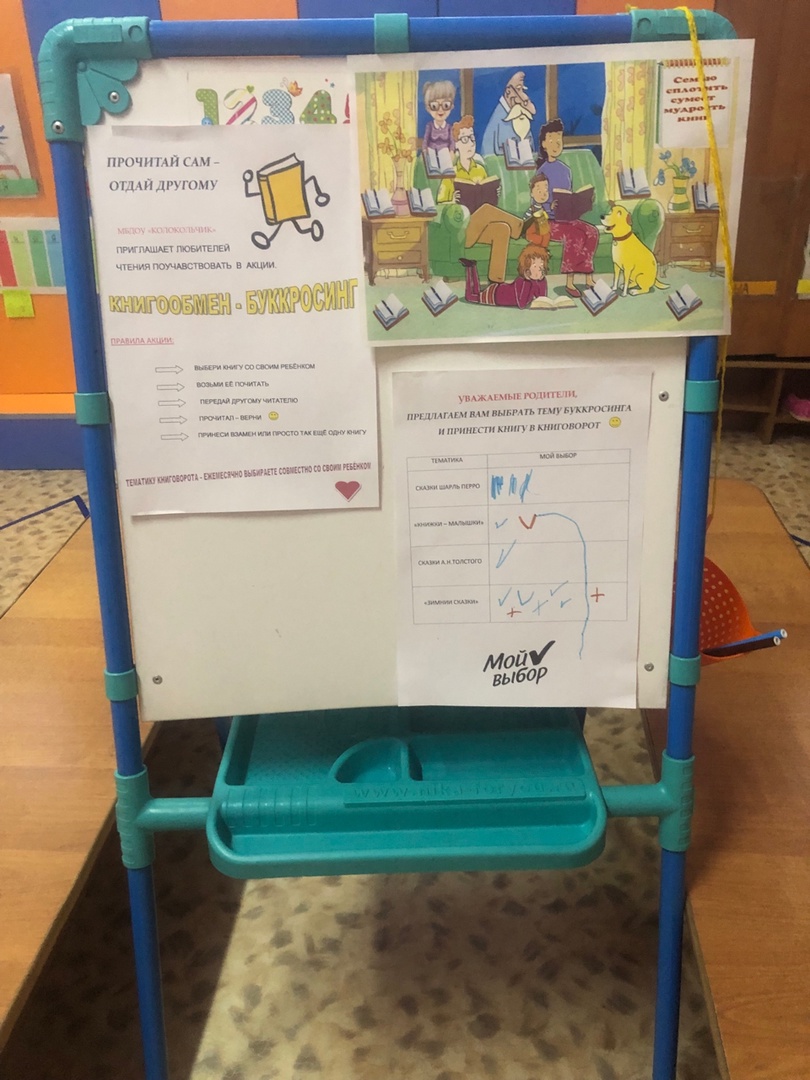 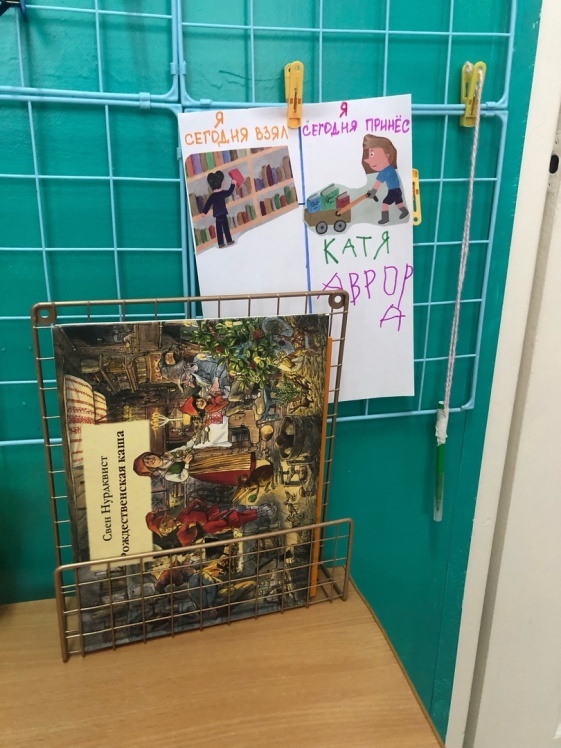 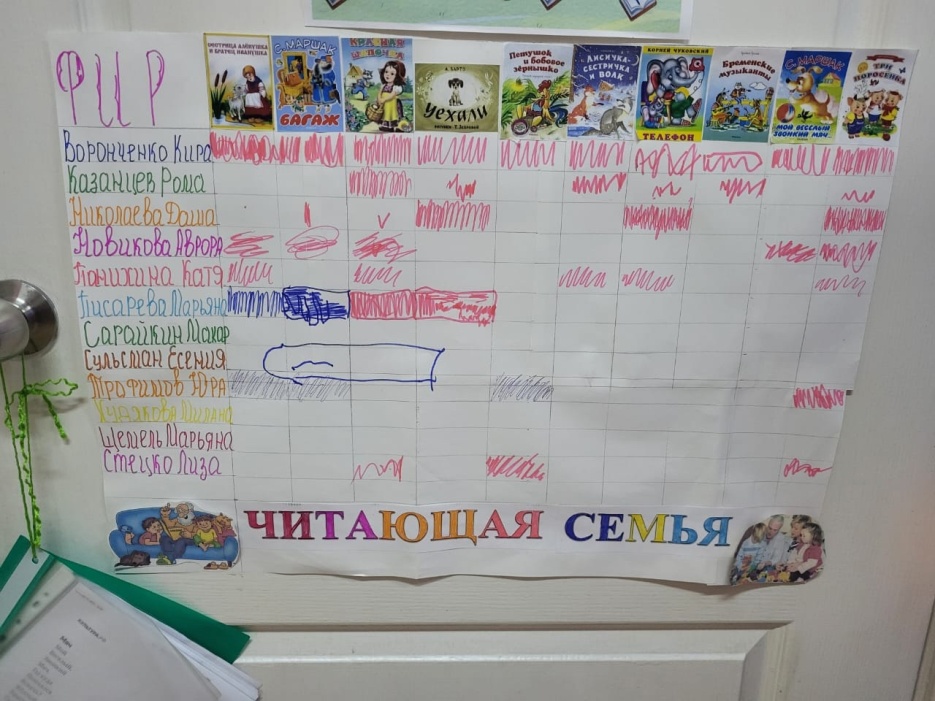 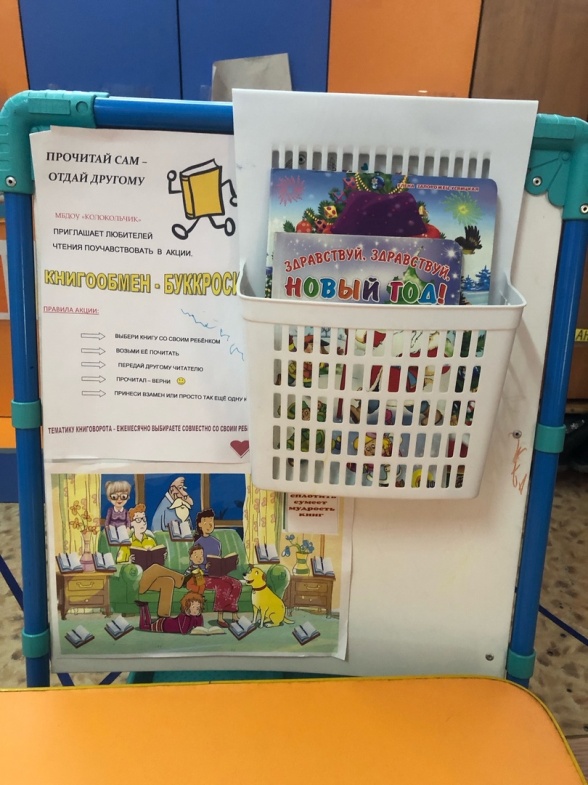 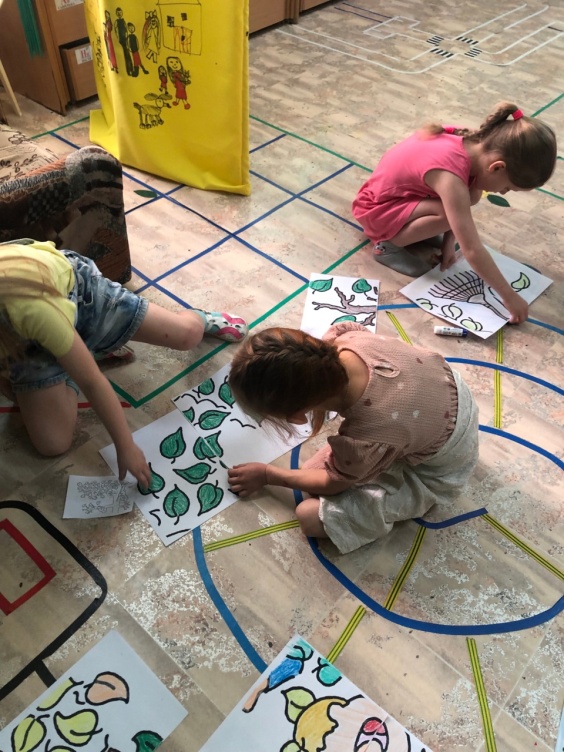 Уголок игры
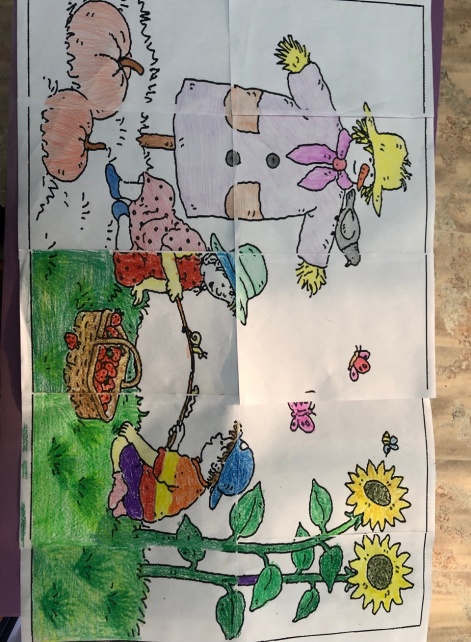 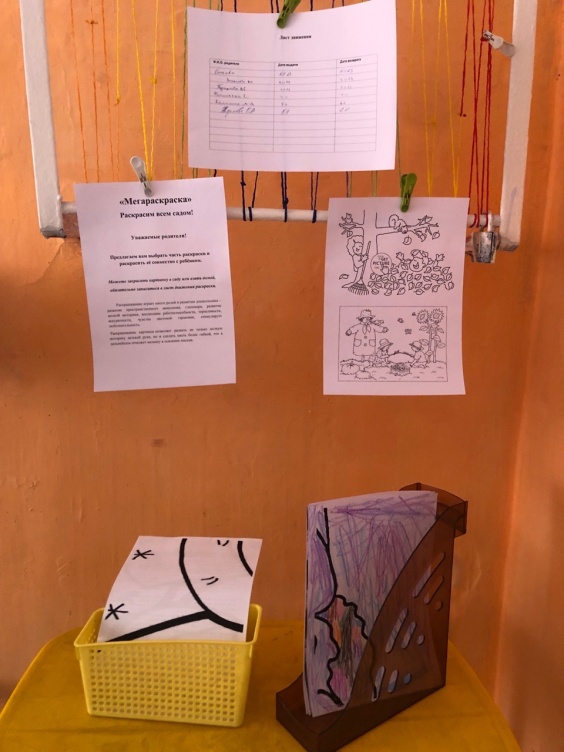 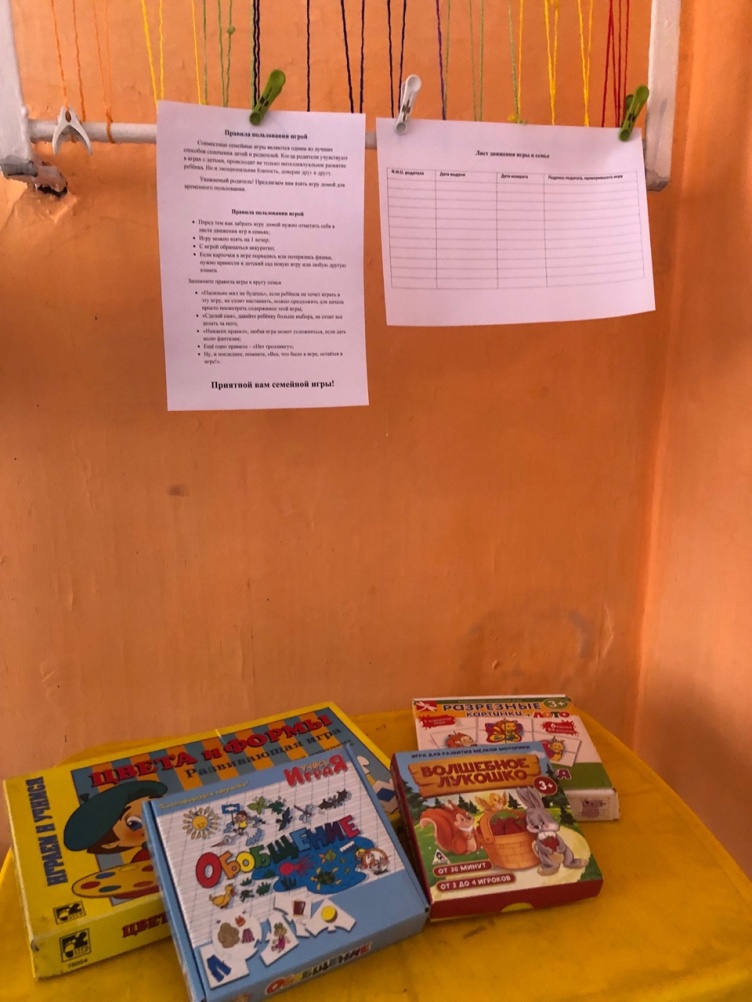 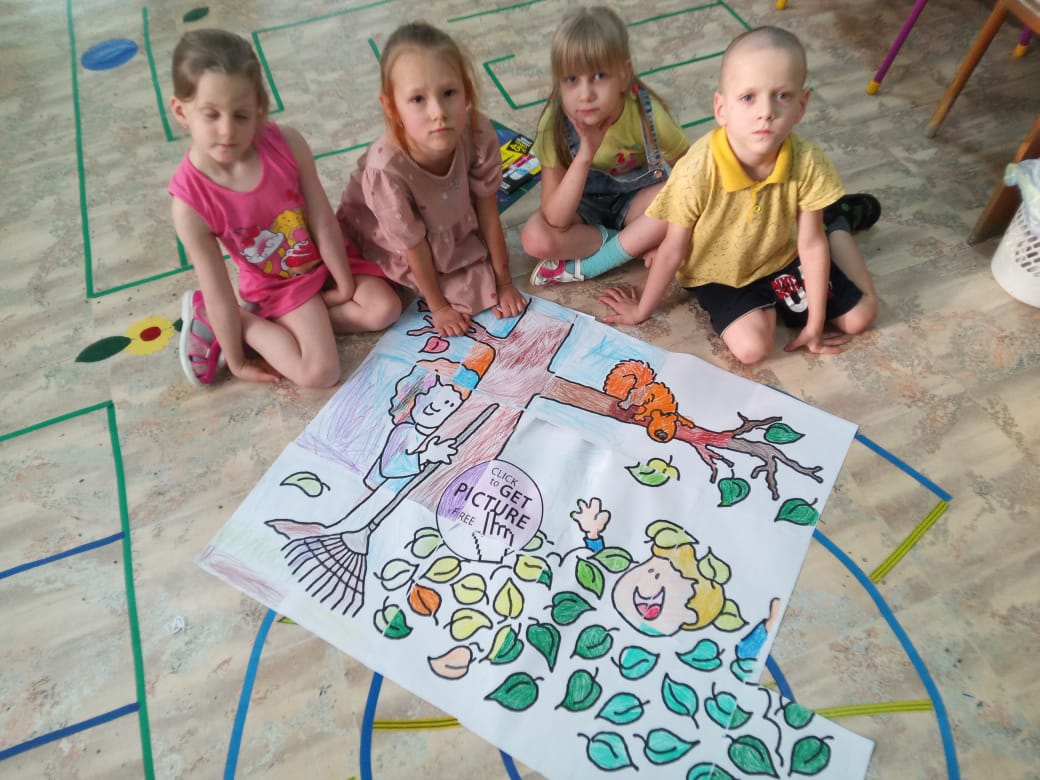 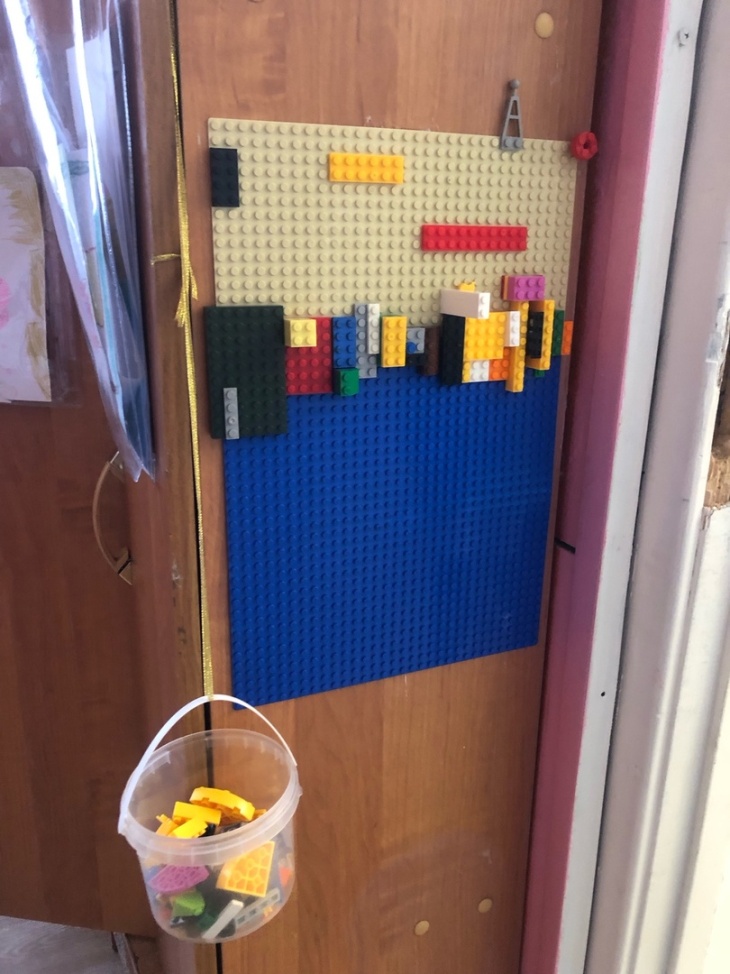 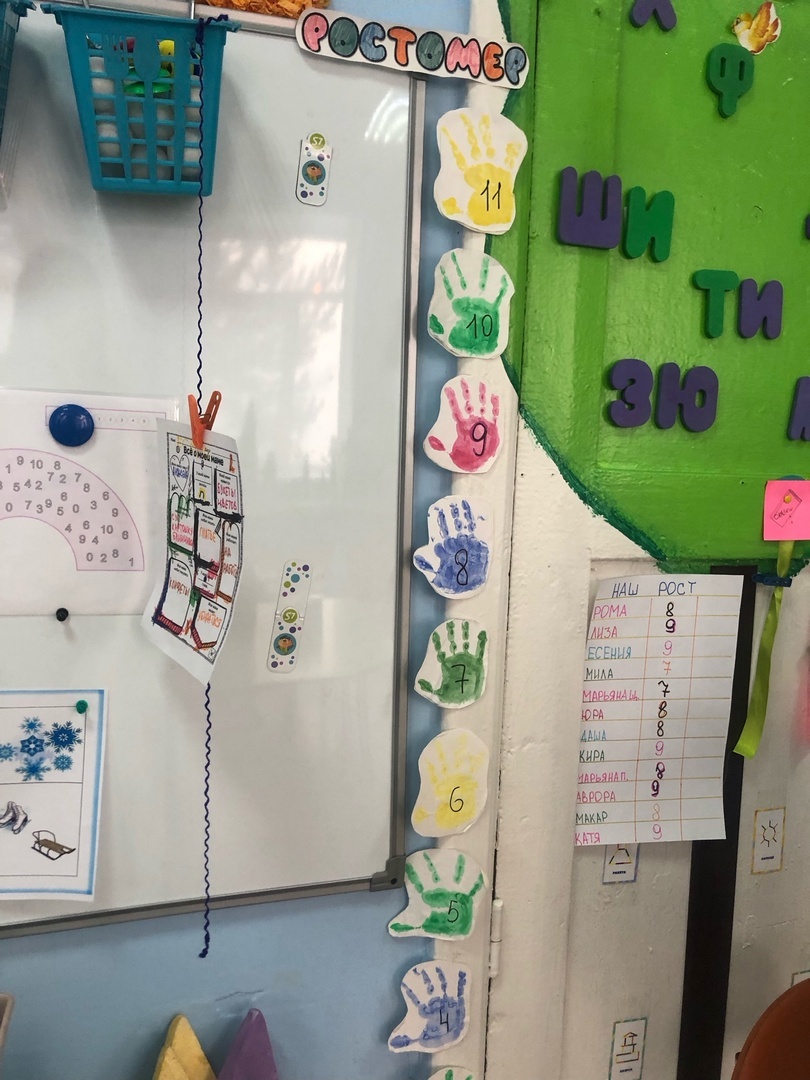 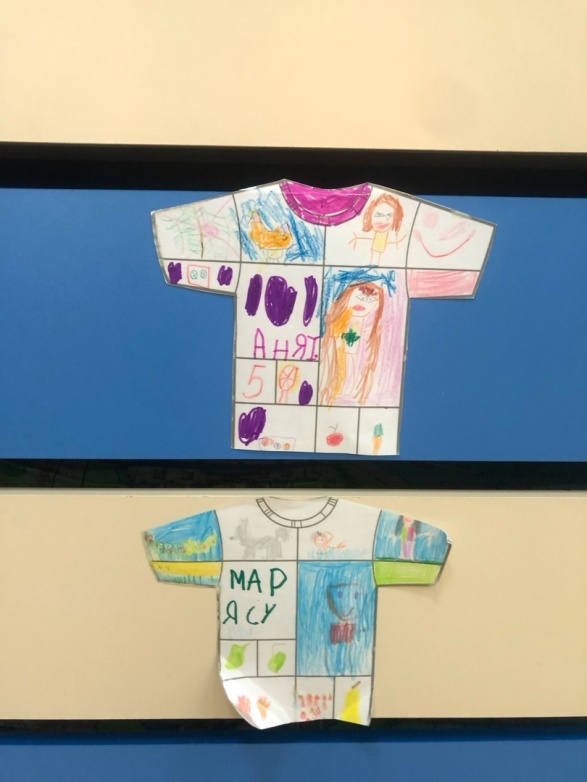 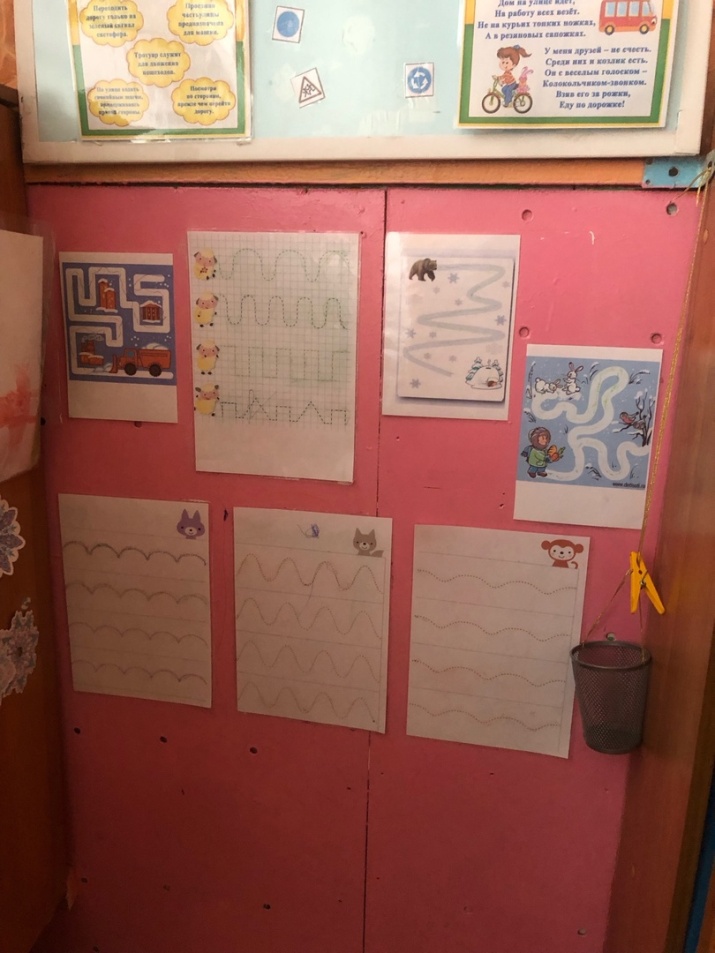 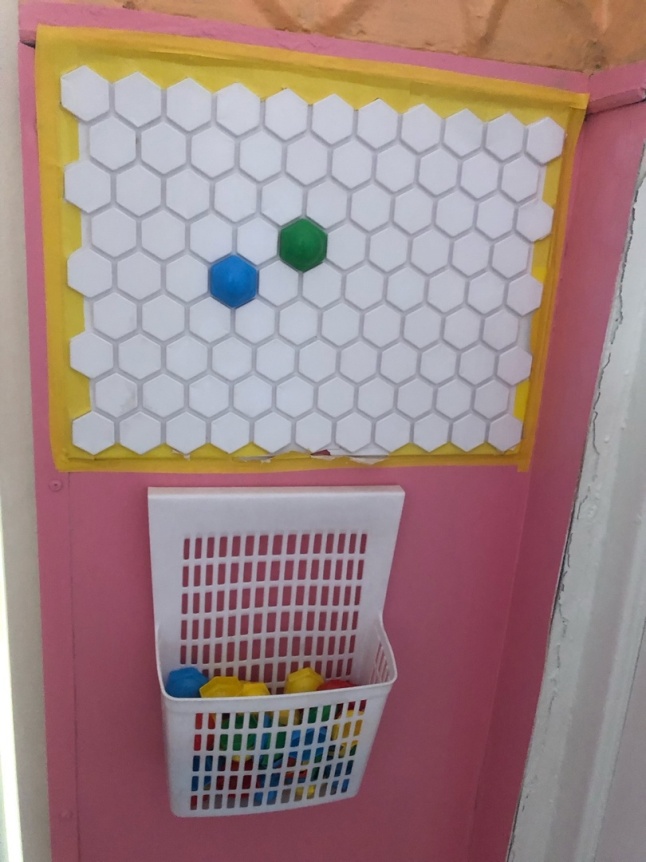 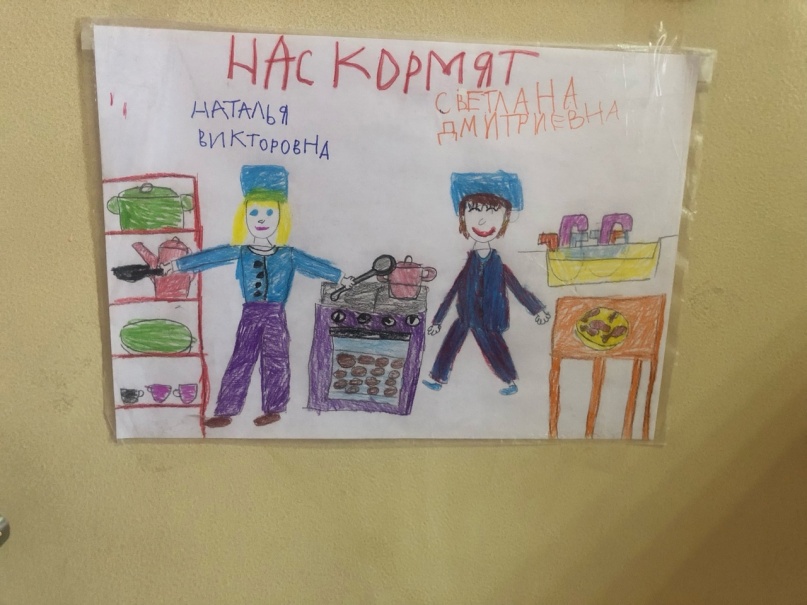 Азбука проекта
Тема: «Говорящая среда»
• Нет «неправильных» слов
• Можно несколько слов на одну букву
• Азбуку можно бесконечно расширять     во все стороны
• Можно не заполнять до конца
Спасибо 
за 
внимание